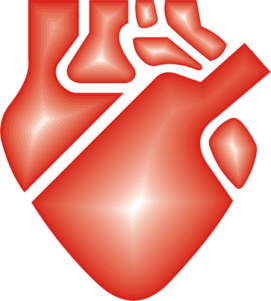 EVIDENCIA CIENTÍFICA2018
CARDIOLOGÍA INFANTIL:
Dra. Eren Delvillar (R2)
Dra. Maycarliz Izarza (R2)
Dra. María A. Jiménez (R2)
Dra. Mayrelis Peraza (R3)
Dra. Fabiola Rodríguez (R2)
Barquisimeto, julio 2018
¿Cual es la eFECTIVIDAD del uso de inmunoglobulina PaRa la prevención dE La aparición de aneurismas de las arterias coronarias en pacientes con enfermedad de Kawasaki?
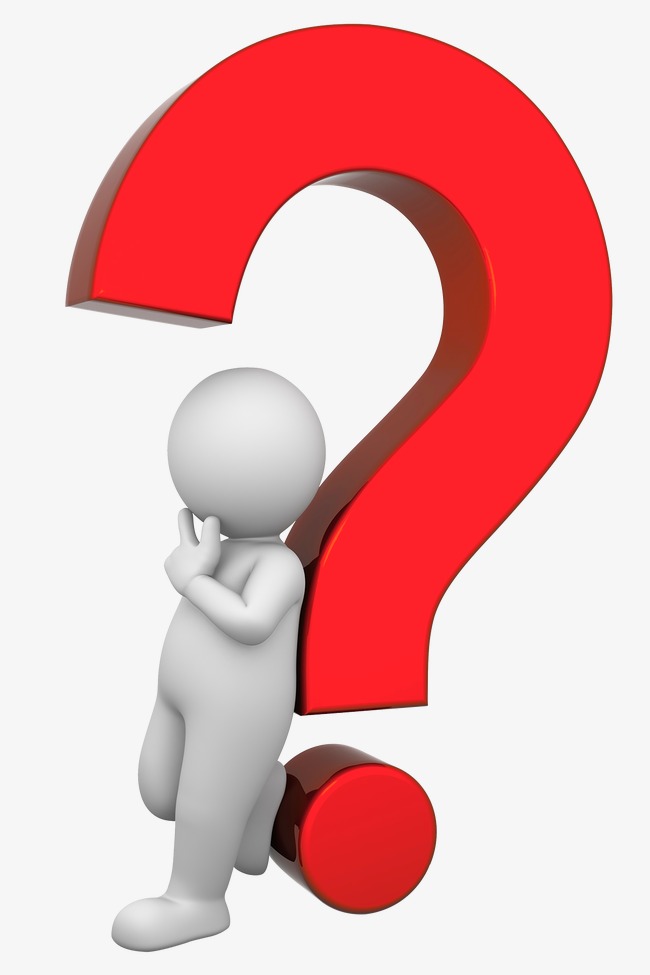 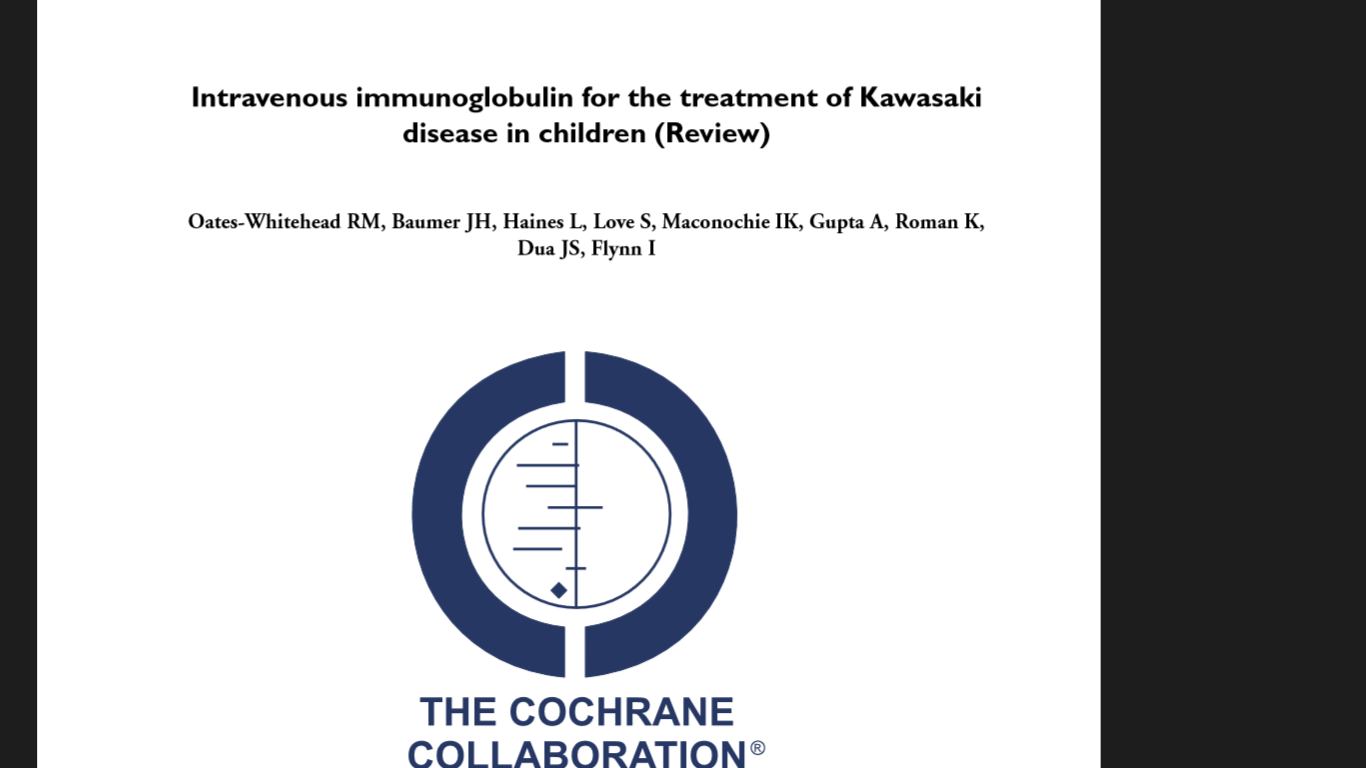 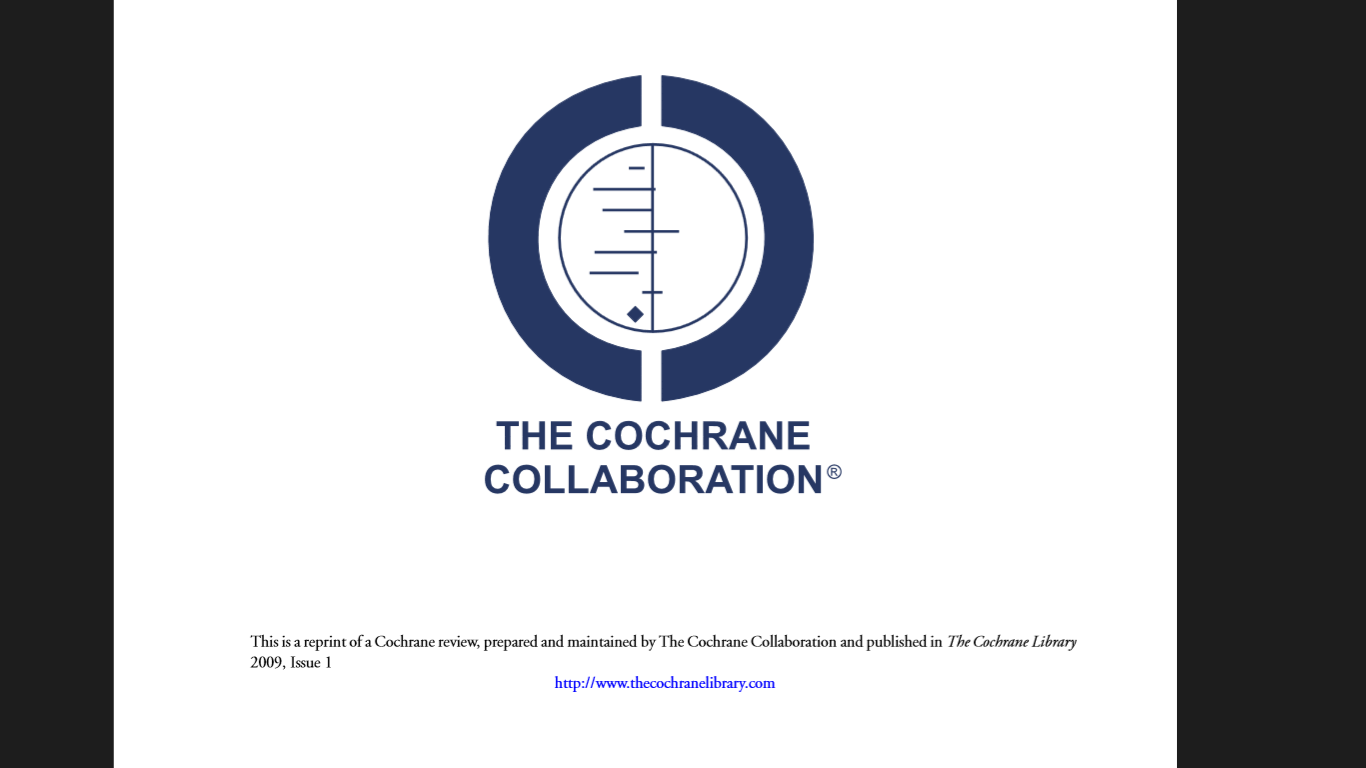 Descripción de la condición
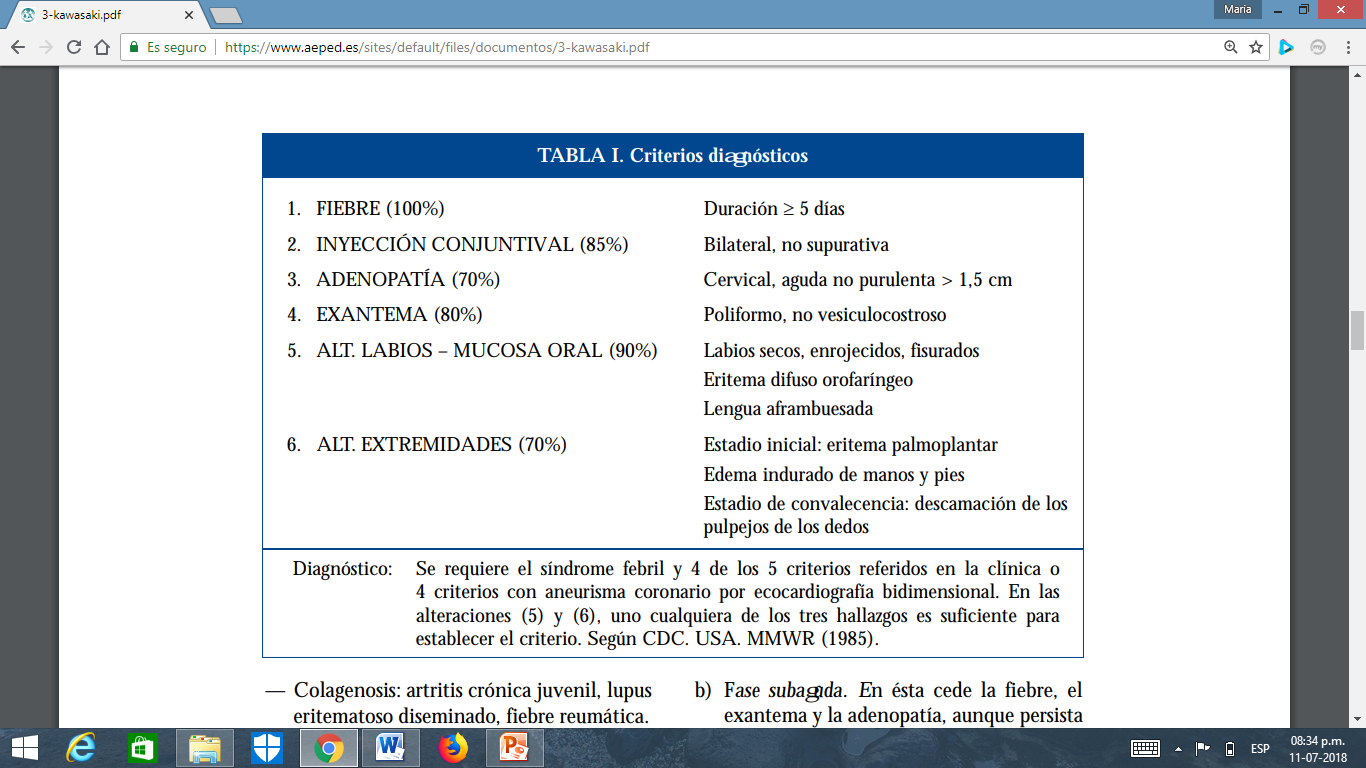 Descripción de la intervención:
MÉTODOSCriterios para considerar los estudios para esta revisión
Tipos de medidas de resultado
Dilataciones y aneurismas: ecocardiografía, angiografía coronaria o autopsia
Diagnosticadas mediante ecocardiografía, angiografía coronaria o autopsia
Métodos de búsqueda para la identificación de estudios
Se intentó establecer contacto con los autores de todos los ensayos abiertos y/o no publicados identificados
Bases de datos electrónicas:
MEDLINE (1966 a abril de 2003)
EMBASE (1980 a abril de 2003)
CINAHL (1982 a abril de 2003)
Registro Cochrane Central de Ensayos Controlados (CENTRAL). 
Registros de ensayos: National Healt Hand Medical Research Council (NHMRC). Registro de ensayos clínicos Meta-Registro.
Recogida y análisis de datos
Cualquier discrepancia debía ser resuelta por un tercer revisor (KR)
Análisis
Cada resultado dicotómico fue asegurado para el efecto en términos de riesgo relativo, con IC del 95% y combinado para el metaanálisis con el software Rev Man utilizando el método de Mantel Haenszel modificado con Peto.
Se calculó una estadística de resumen para cada resultado usando un modelo de efectos aleatorios donde había datos suficientes.
Los resultados en la sección "Comparación y tabla de datos" se presentan utilizando un modelo de efectos aleatorios.
La heterogeneidad de los estudios se analizó inspeccionando la dispersión en los puntos de datos y la superposición en los IC y más formalmente al verificar los resultados de la prueba de chi-cuadrado
Se utilizó un enfoque aleatorio cuando se detectó heterogeneidad
Los ensayos separados se ingresaron en la "Tabla comparativa y de datos por autor, seguidos de la fecha, seguidos de A, B o C (donde A es el primero de los ensayos documentado)
Algunos artículos informaron múltiples ensayos
59 RESÚMENES
36 no mostraron EAC
Un estudio comparó IGV con Prednisolona
Un estudio no fue aleatorio
38 excluidos
21 elegibles para inclusión
2 artículos: aclarar si el método de asignación al azar era adecuado.
Algunos ensayos fueron informados en múltiples artículos
Otros documentos informaron múltiples ensayos
16 ensayos diferentes se incluyeron finalmente
Fuente: Elaboración propia
Ningún estudio reclutó niños más de diez días desde el inicio de los síntomas
PUNTAJE DE HARADA

1) Recuento de Glóbulos Blancos ≥ 12,000/mm;
2) Recuento de Plaquetas <350,000/mm;
3) Proteína C Reactiva ≥ 3+;
4) Hematocrito <35%;
5) Albúmina <3.5 gr/dl;
6) Edad < 12 Meses;
7) Sexo Masculino
8 estudios no estipularon los criterios con los que   se realizó el dx.
[Speaker Notes: El puntaje de Harada se ha utilizado para tratar de identificar a los niños con mayor riesgo de adquirir anormalidades de la arteria coronaria cuando padecen la enfermedad de Kawasaki.]
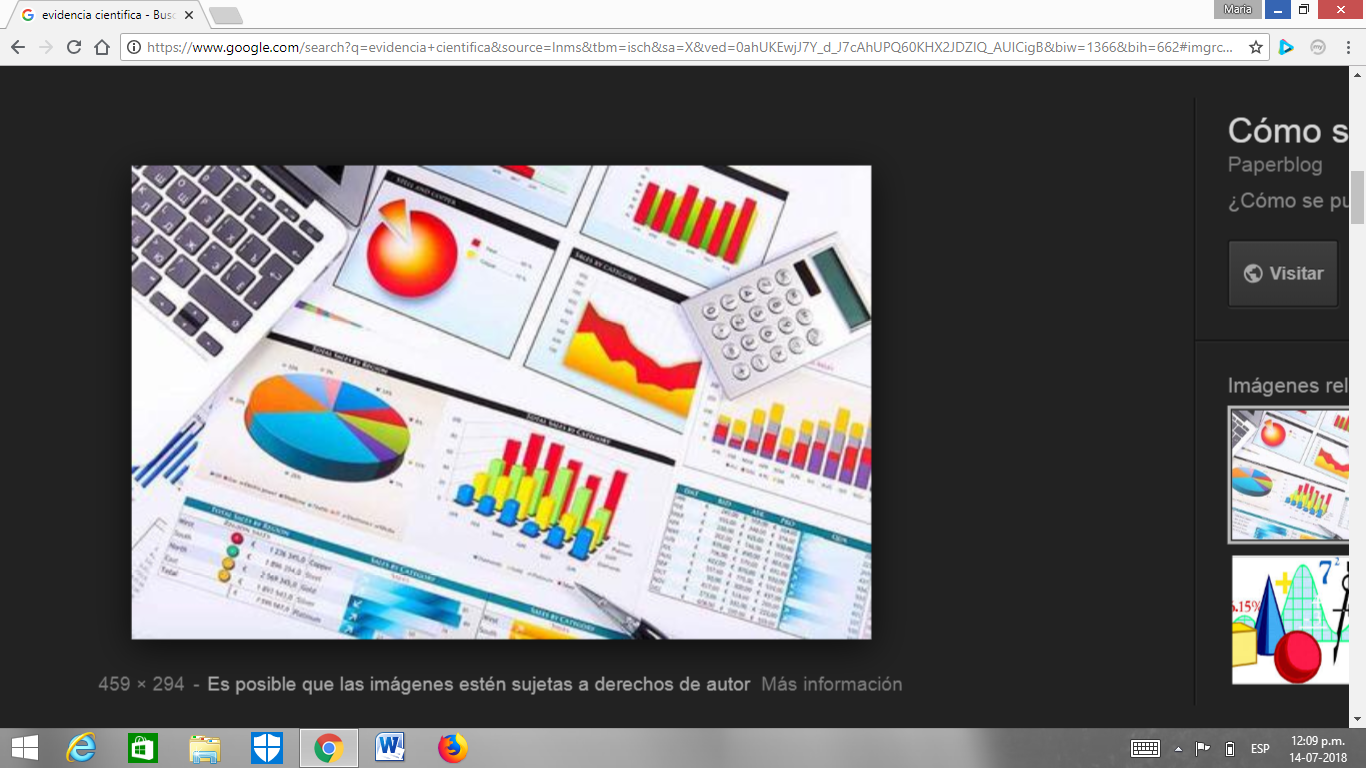 RESULTADOS
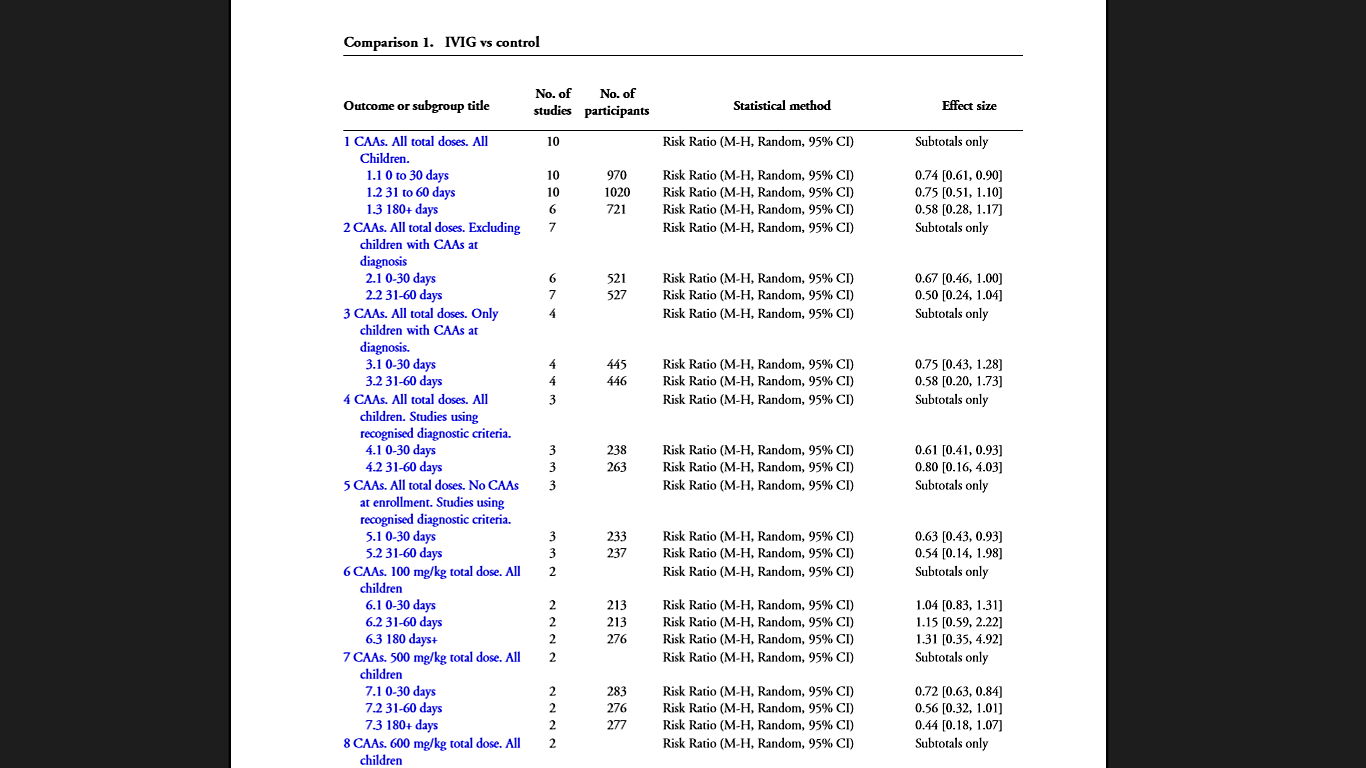 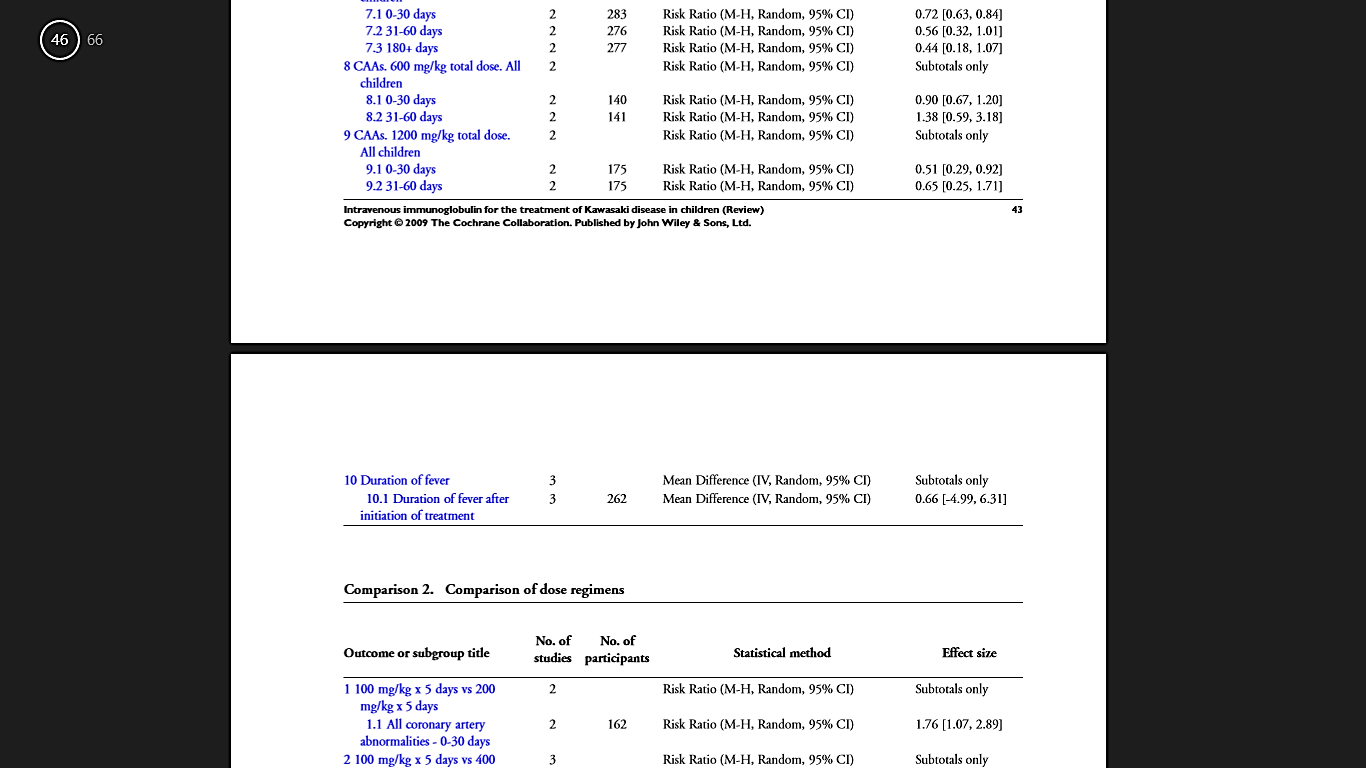 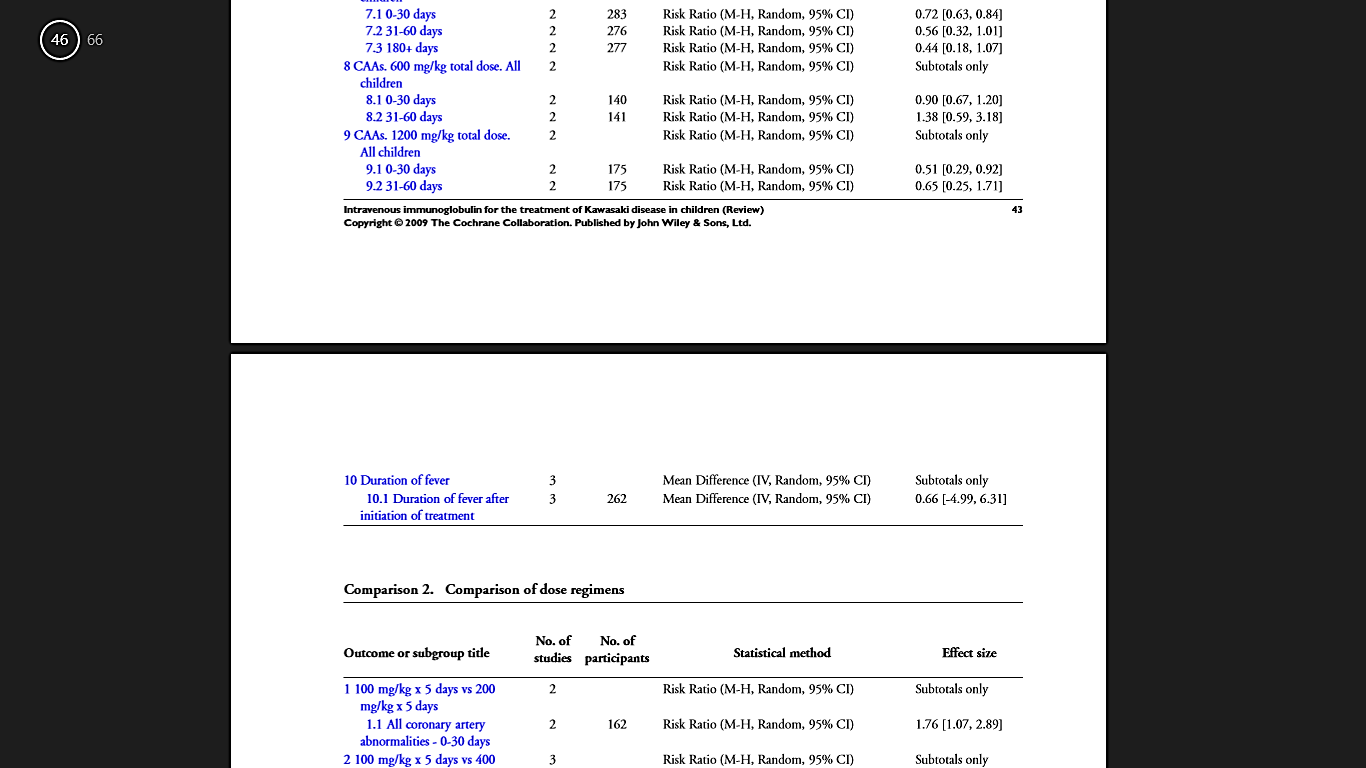 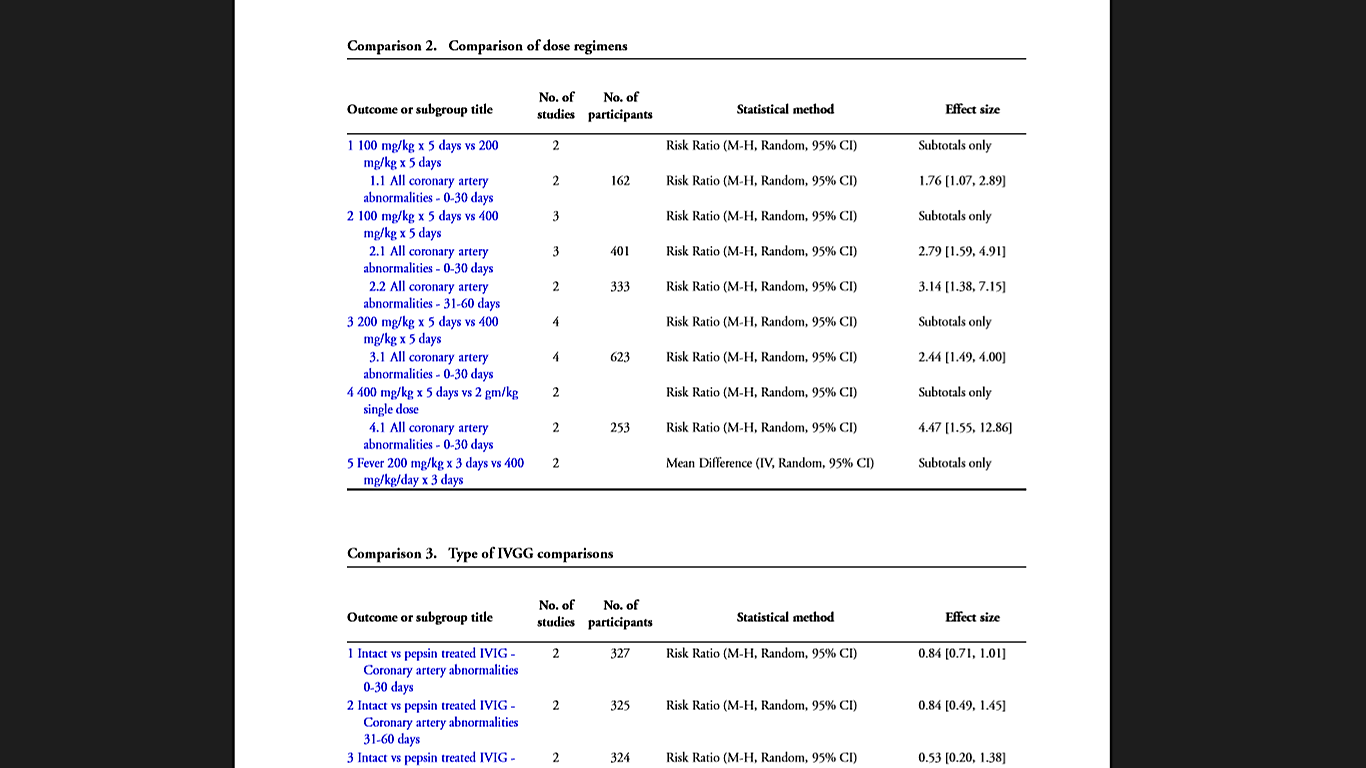 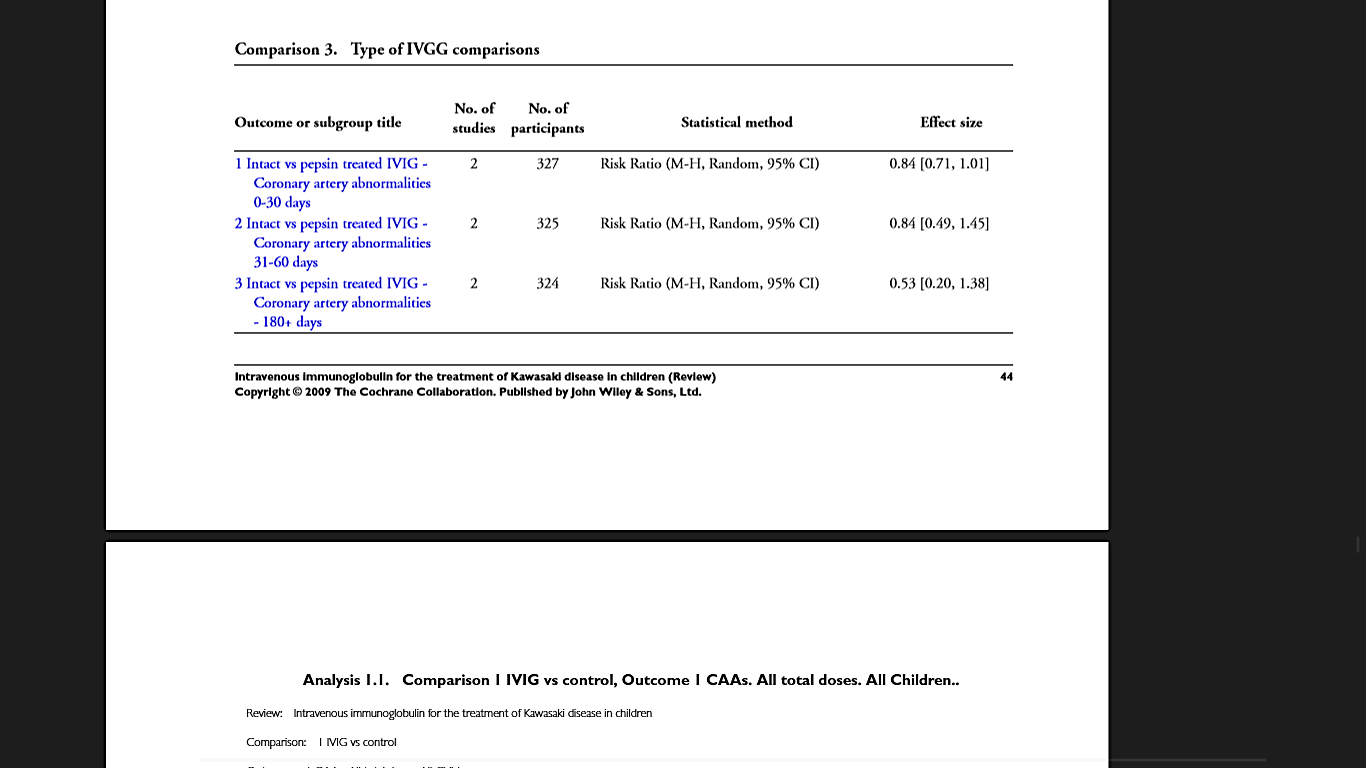 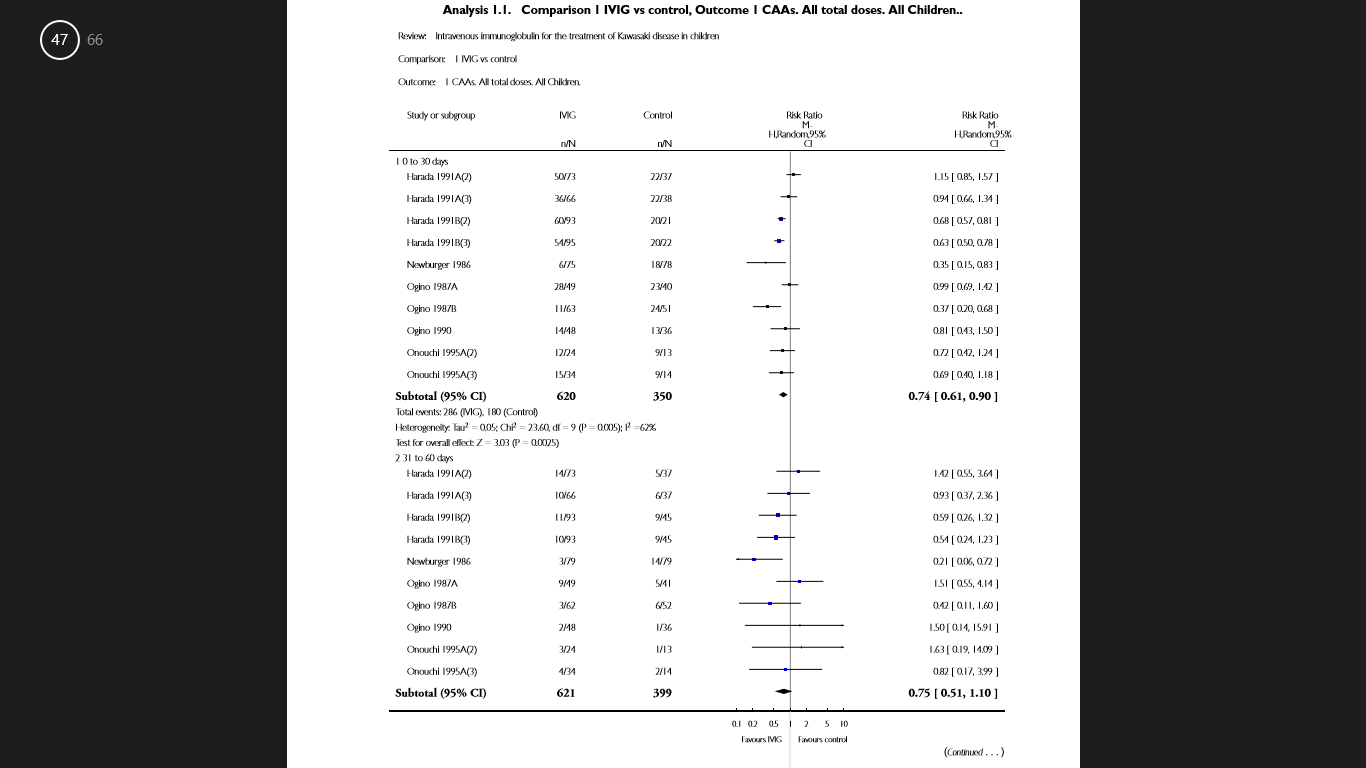 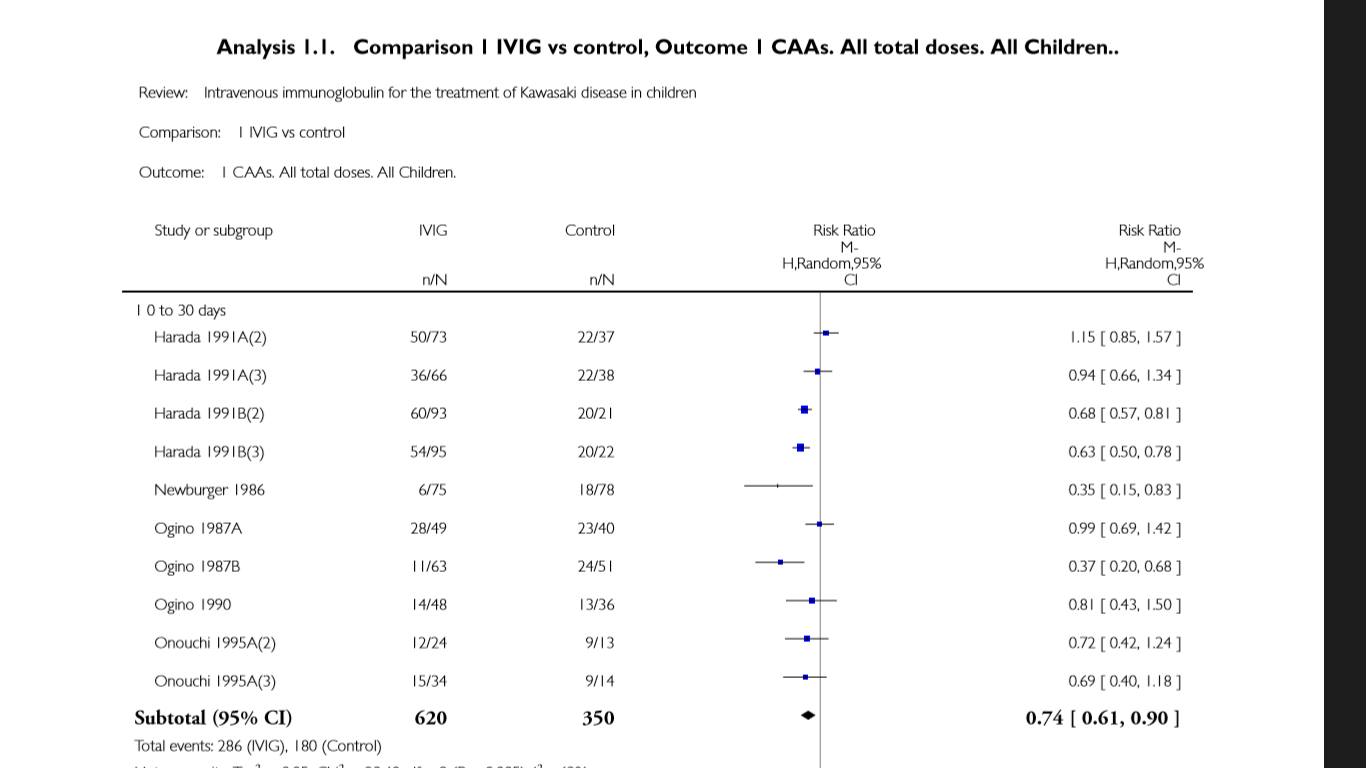 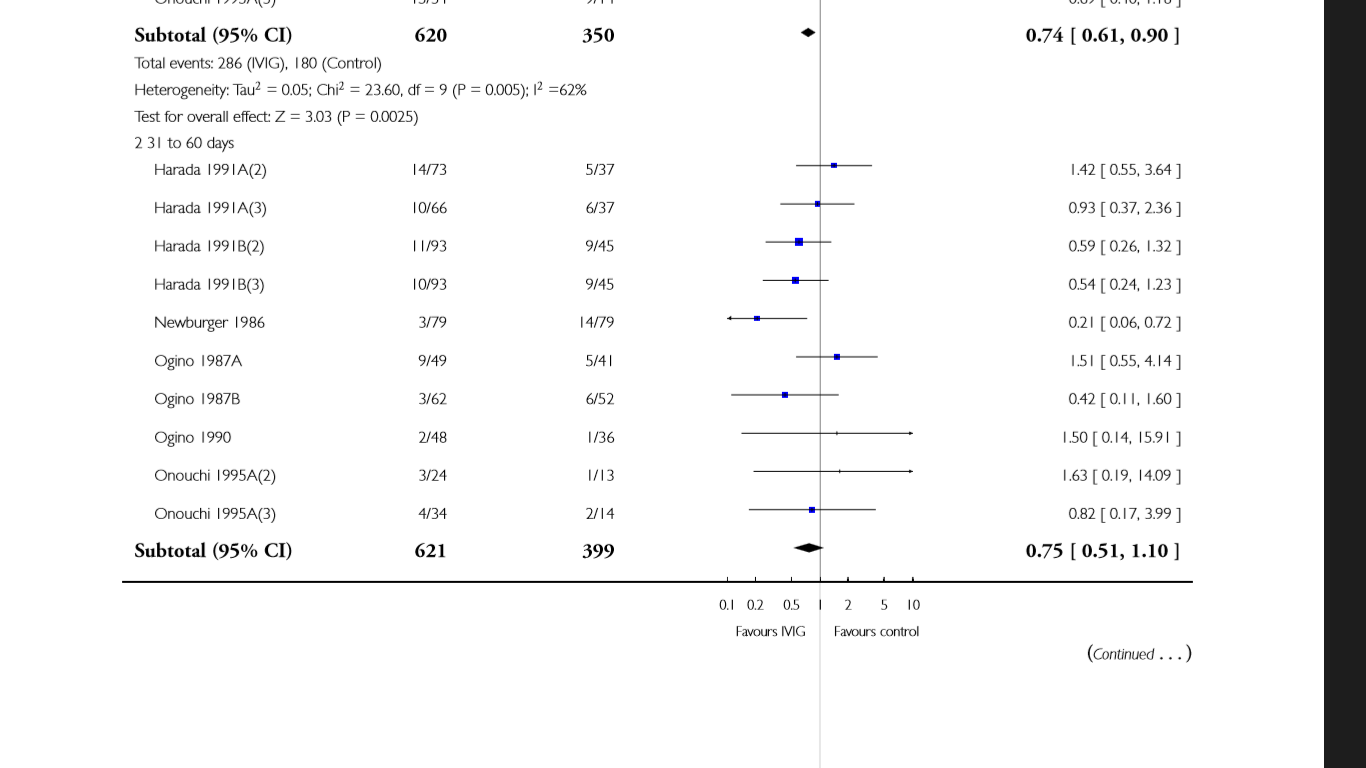 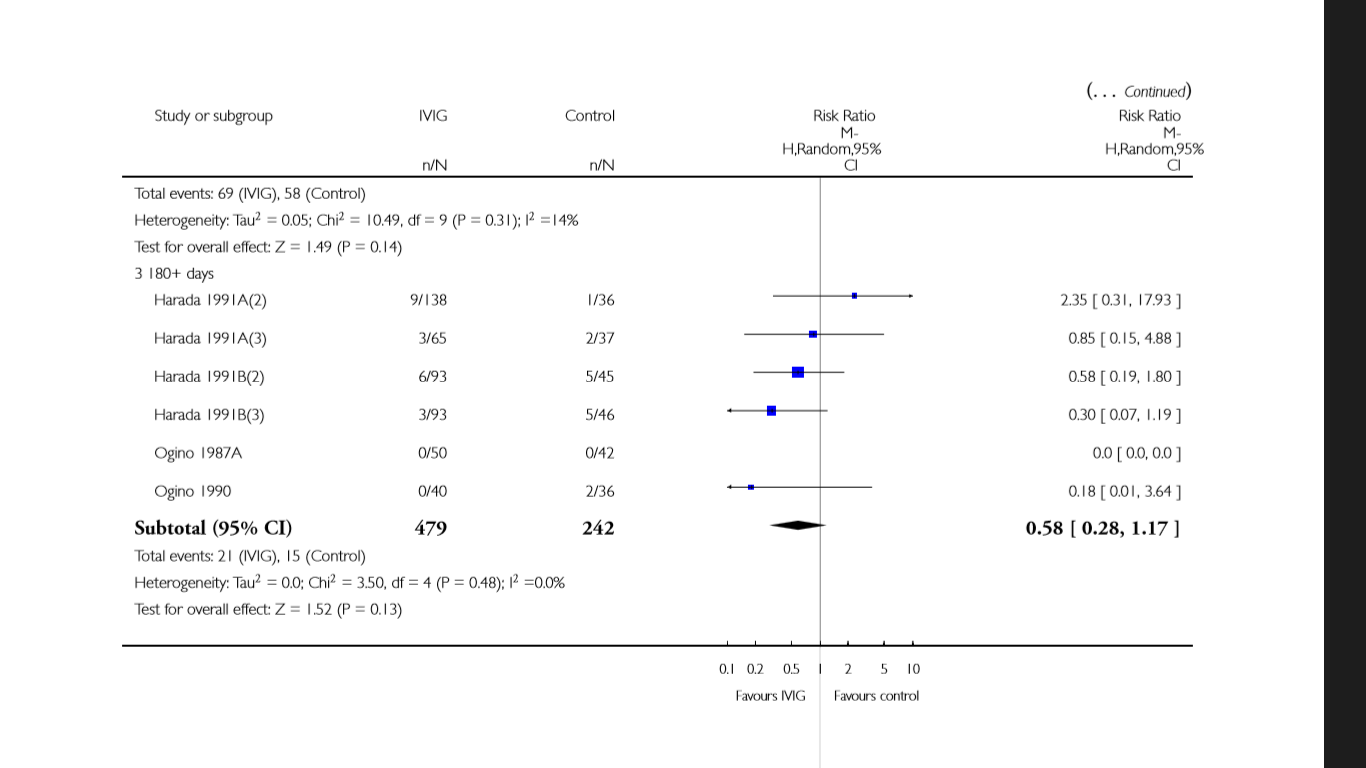 [Speaker Notes: El grupo de pacientes que recibieron IgIV de 0 – 30dias tuvo una reducción de riesgo del 26% en comparacion al grupo control

RRR: 1 – RR: 1 – 0,74: 0,26 * 100%: 26%]
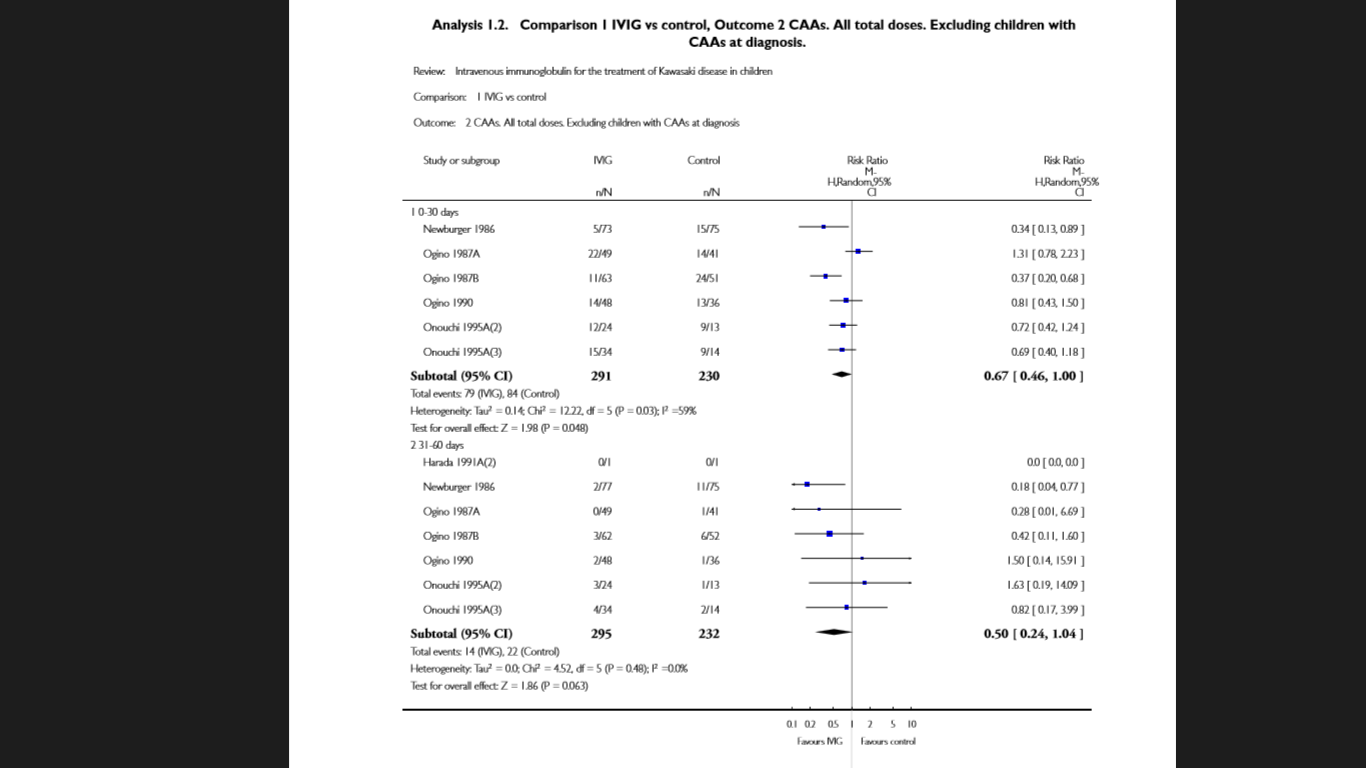 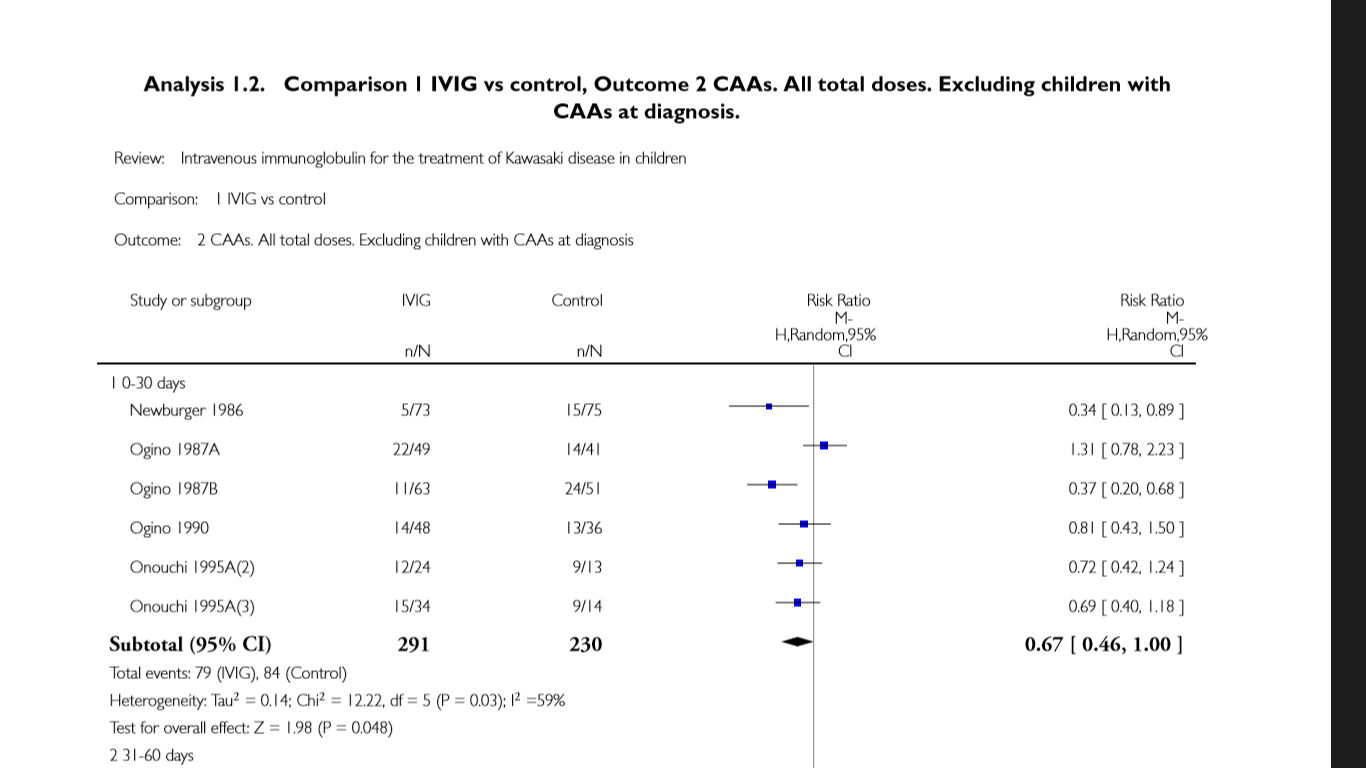 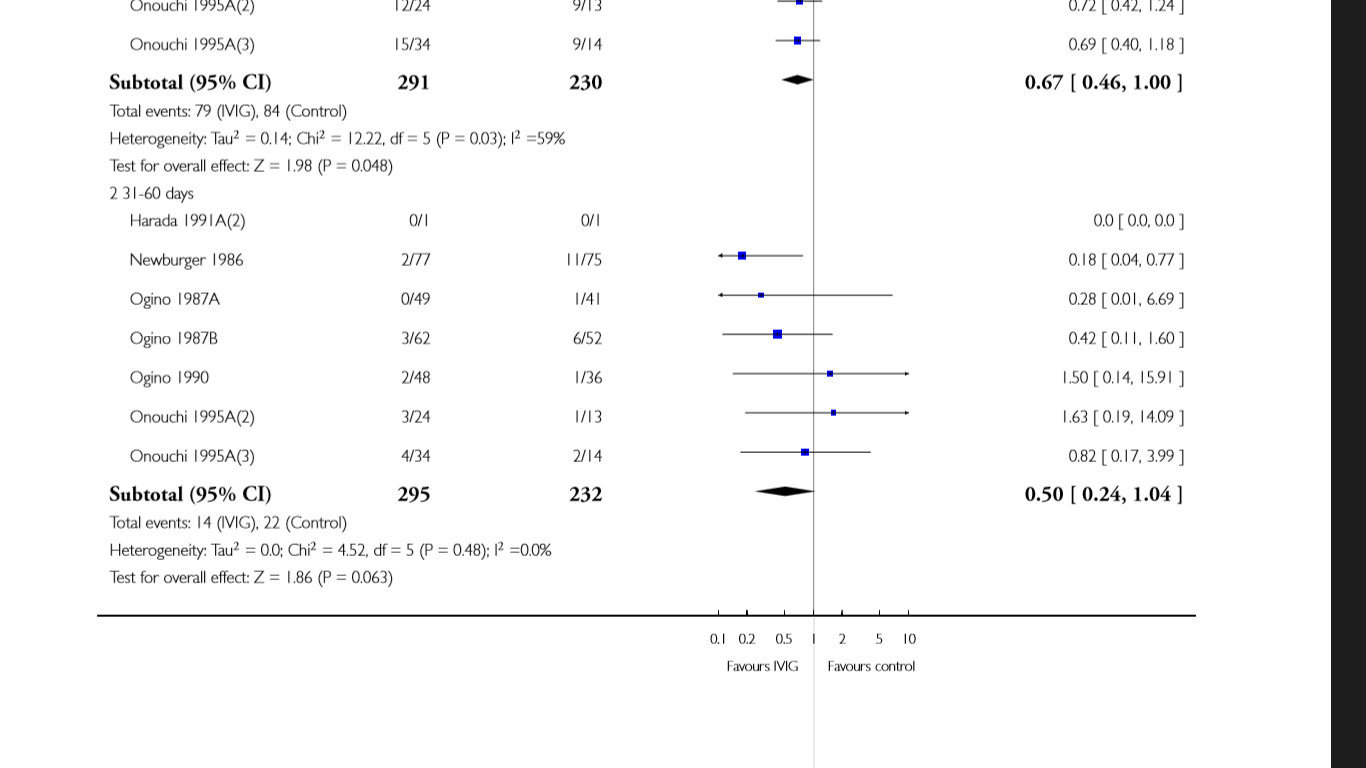 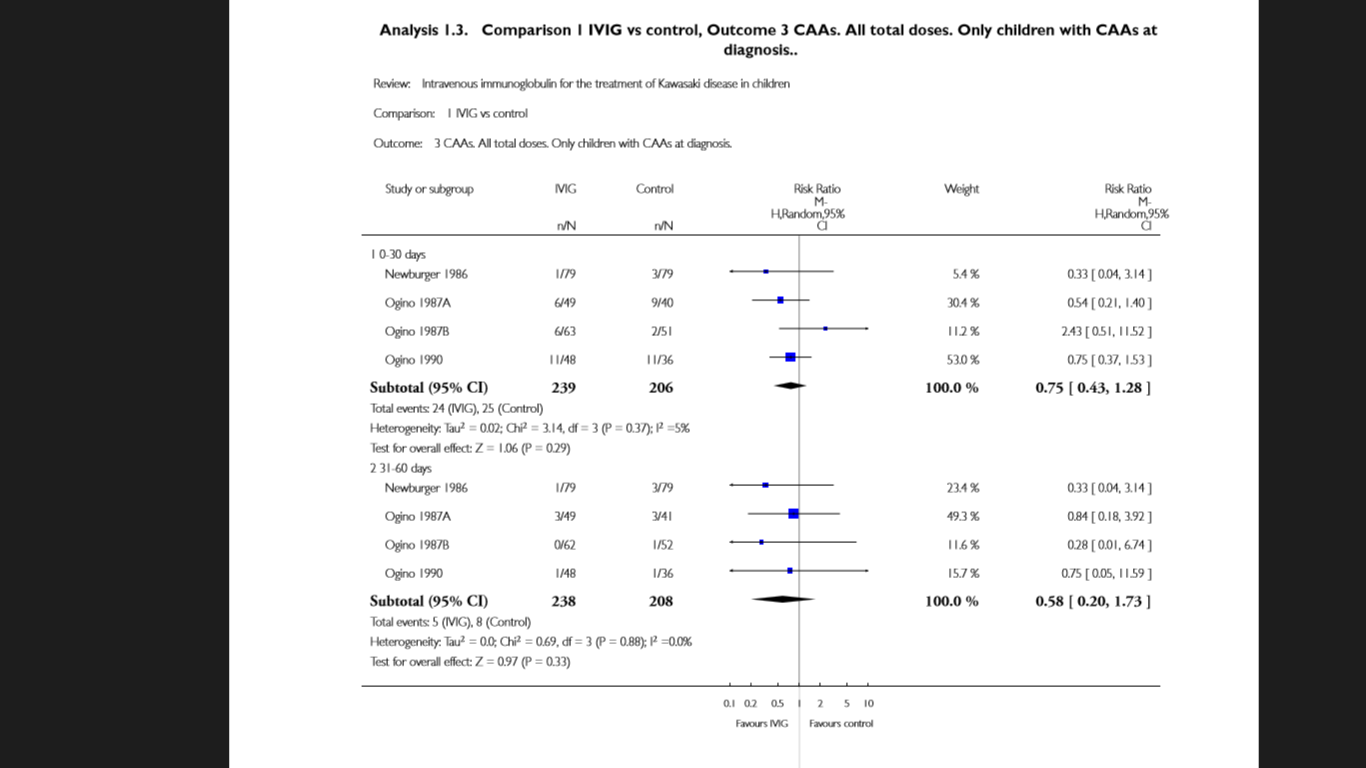 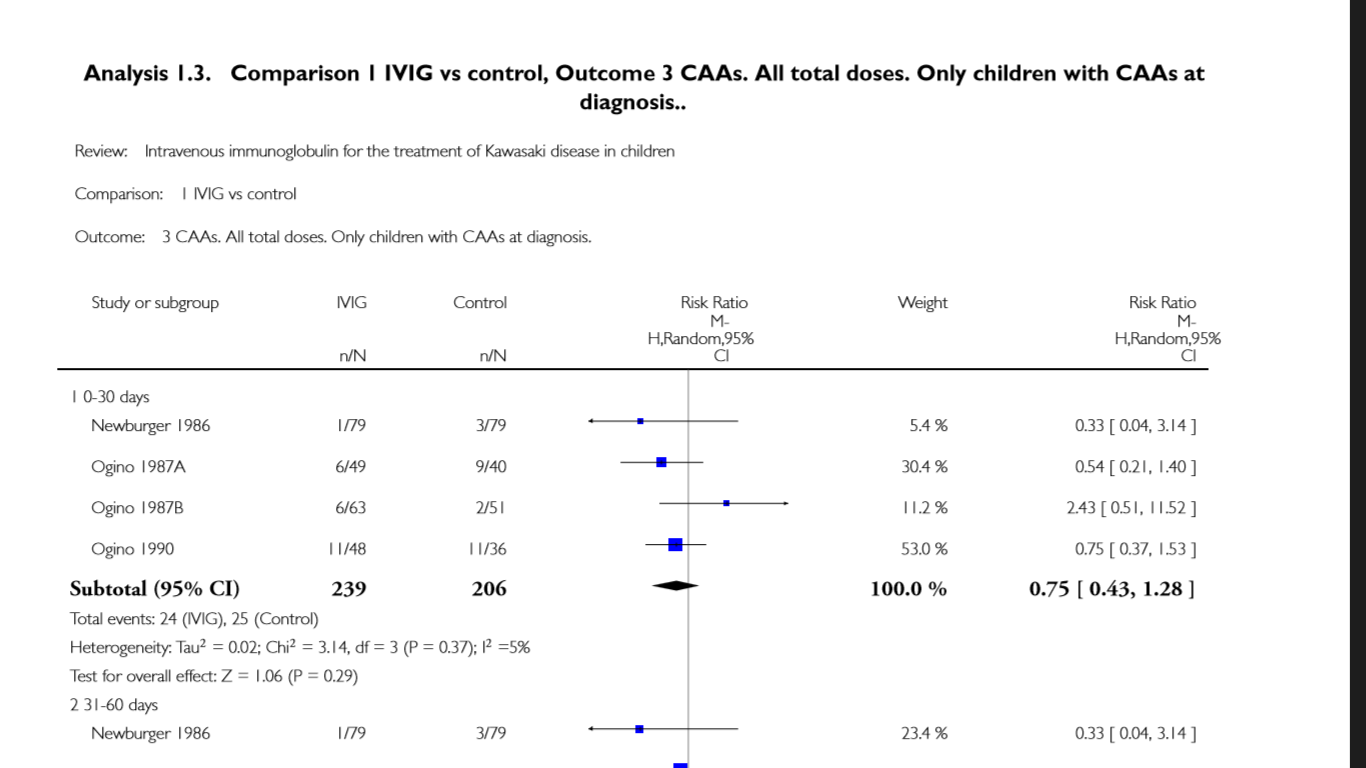 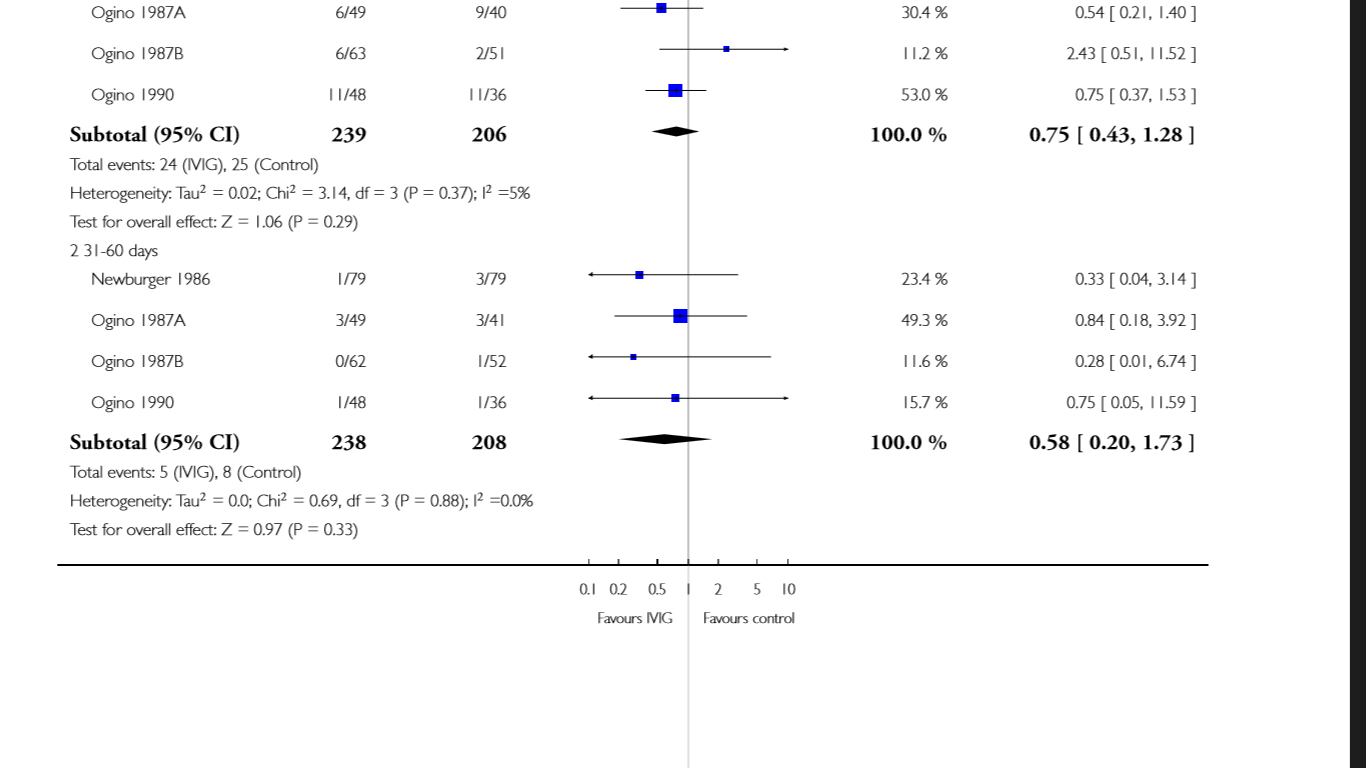 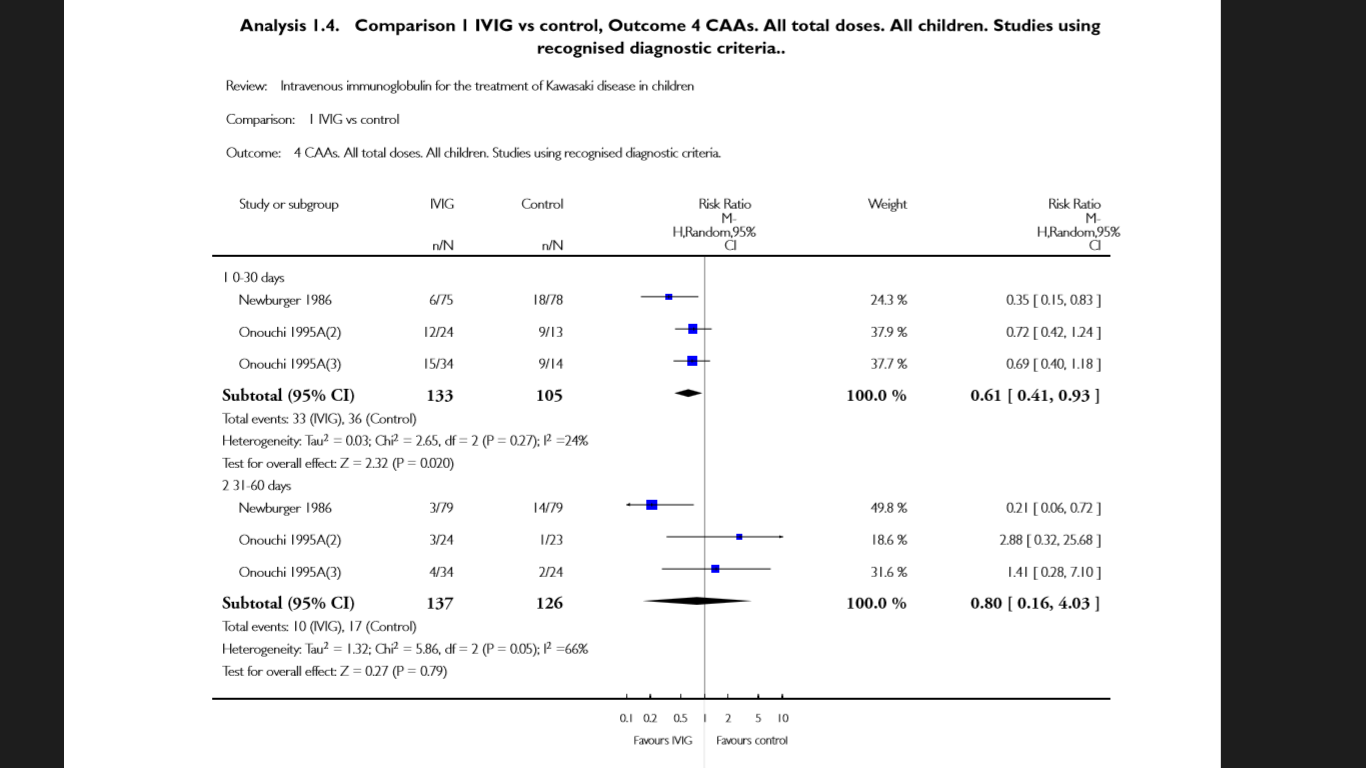 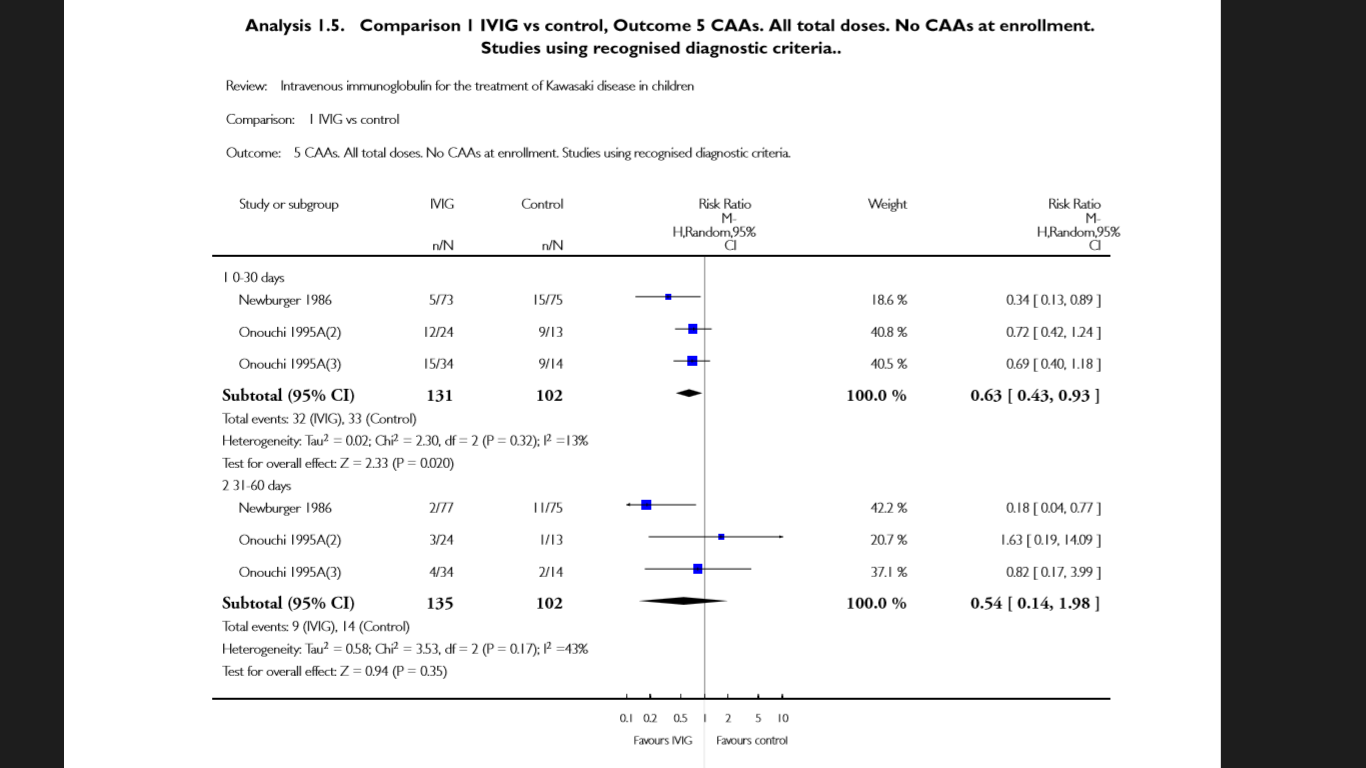 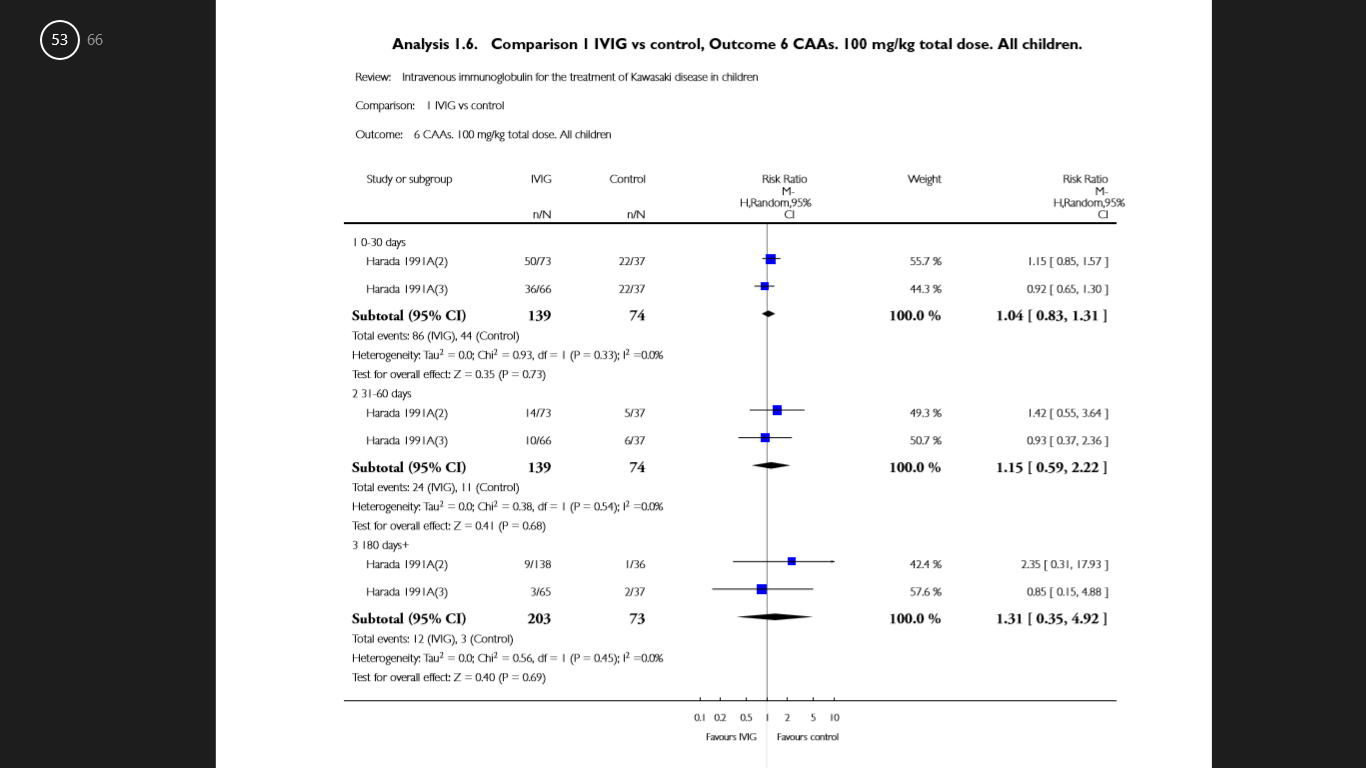 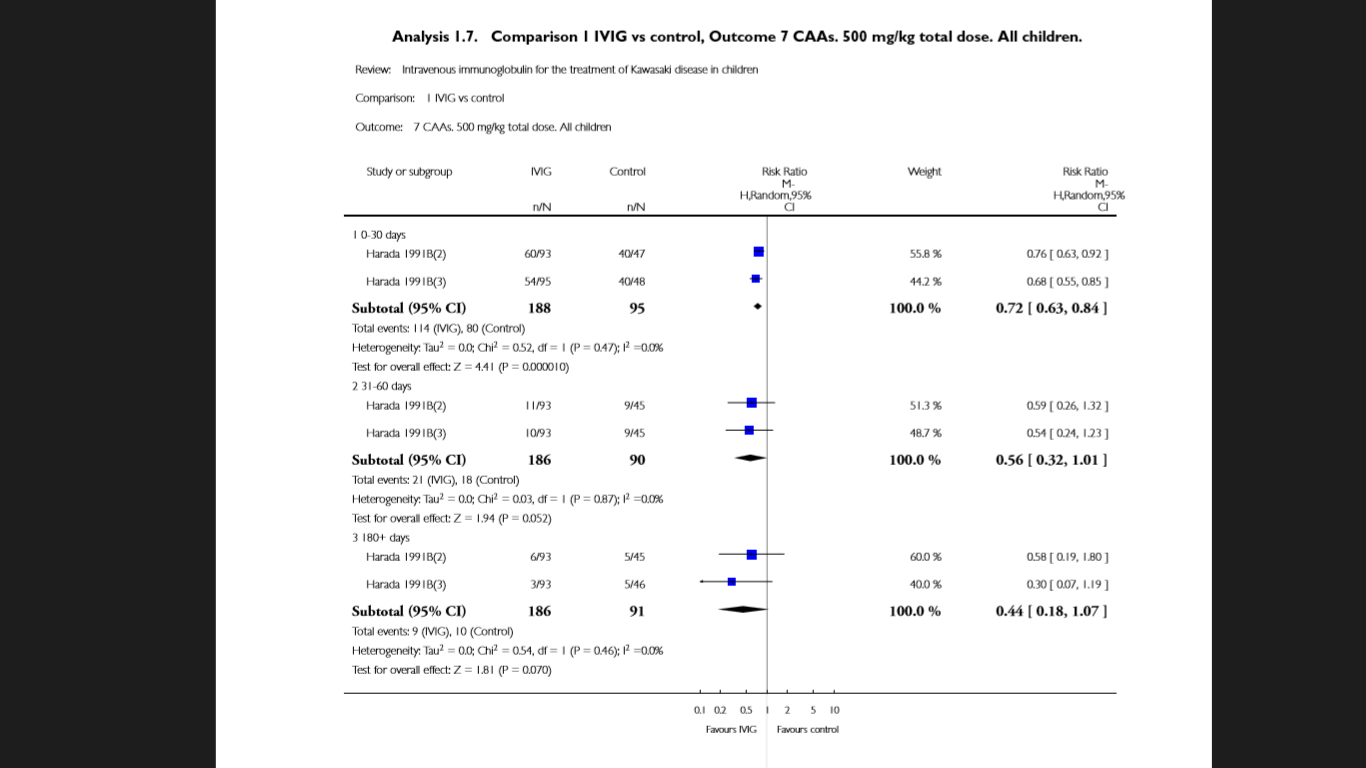 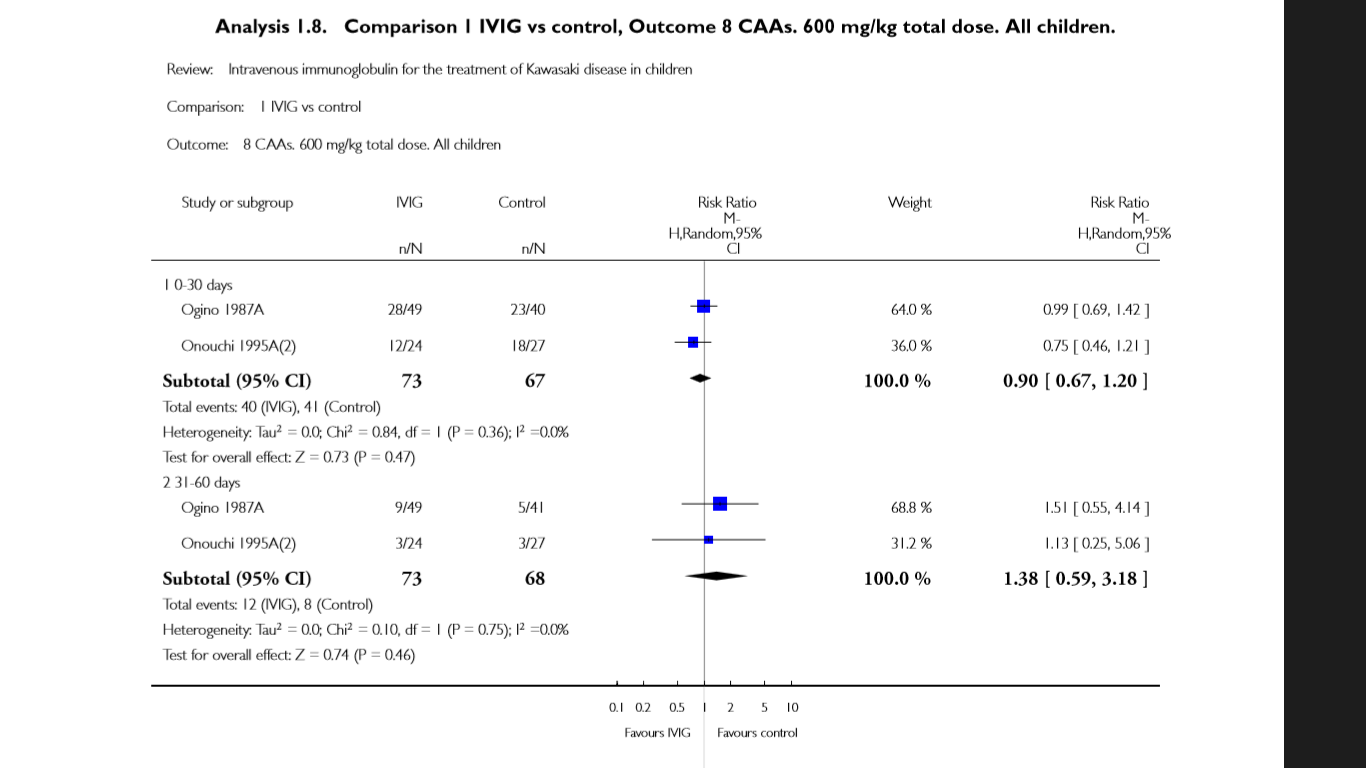 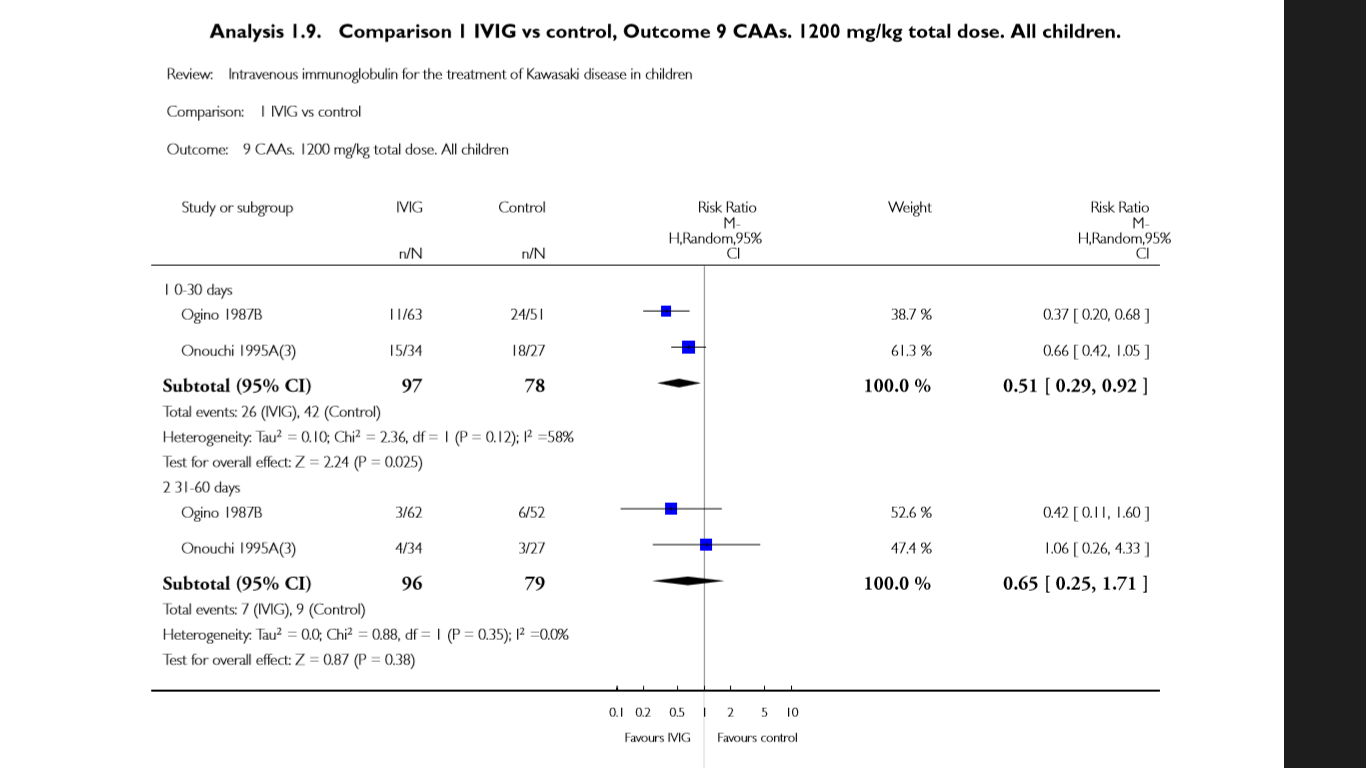 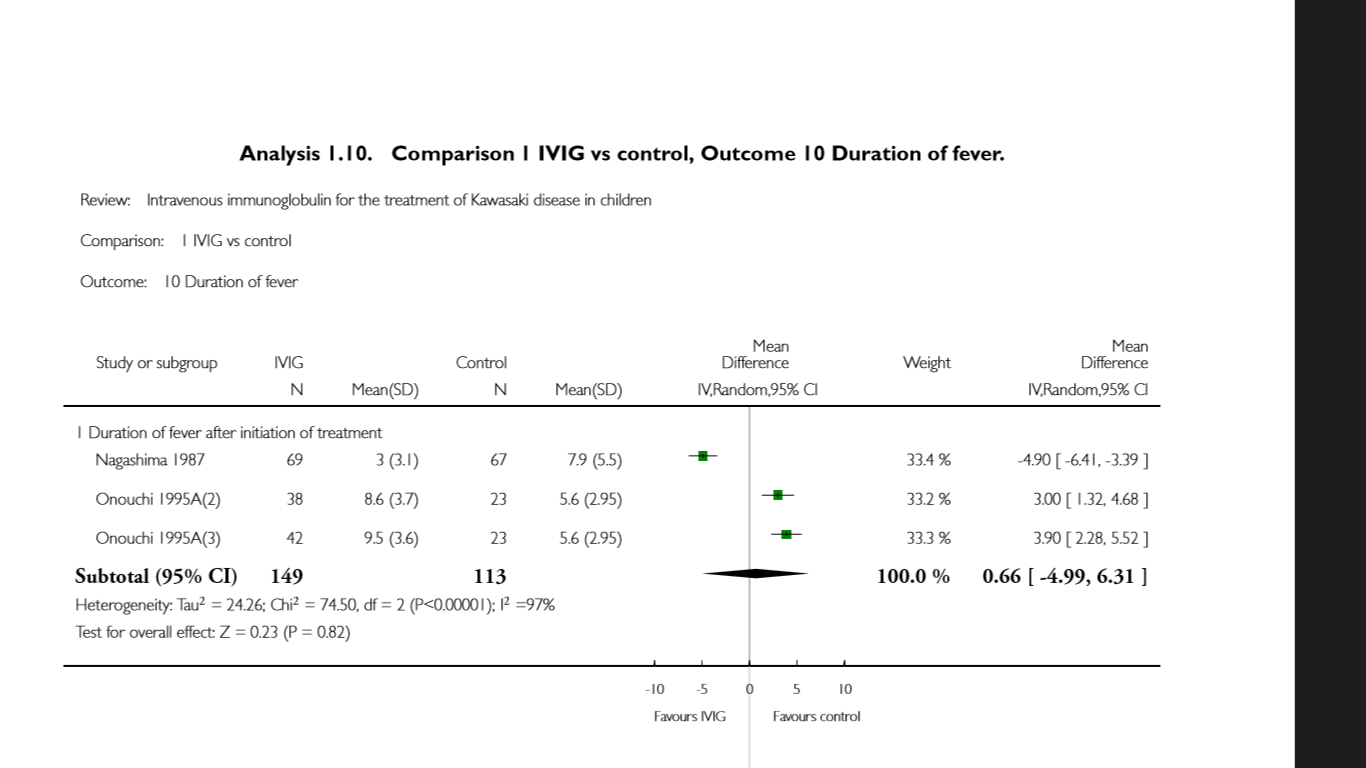 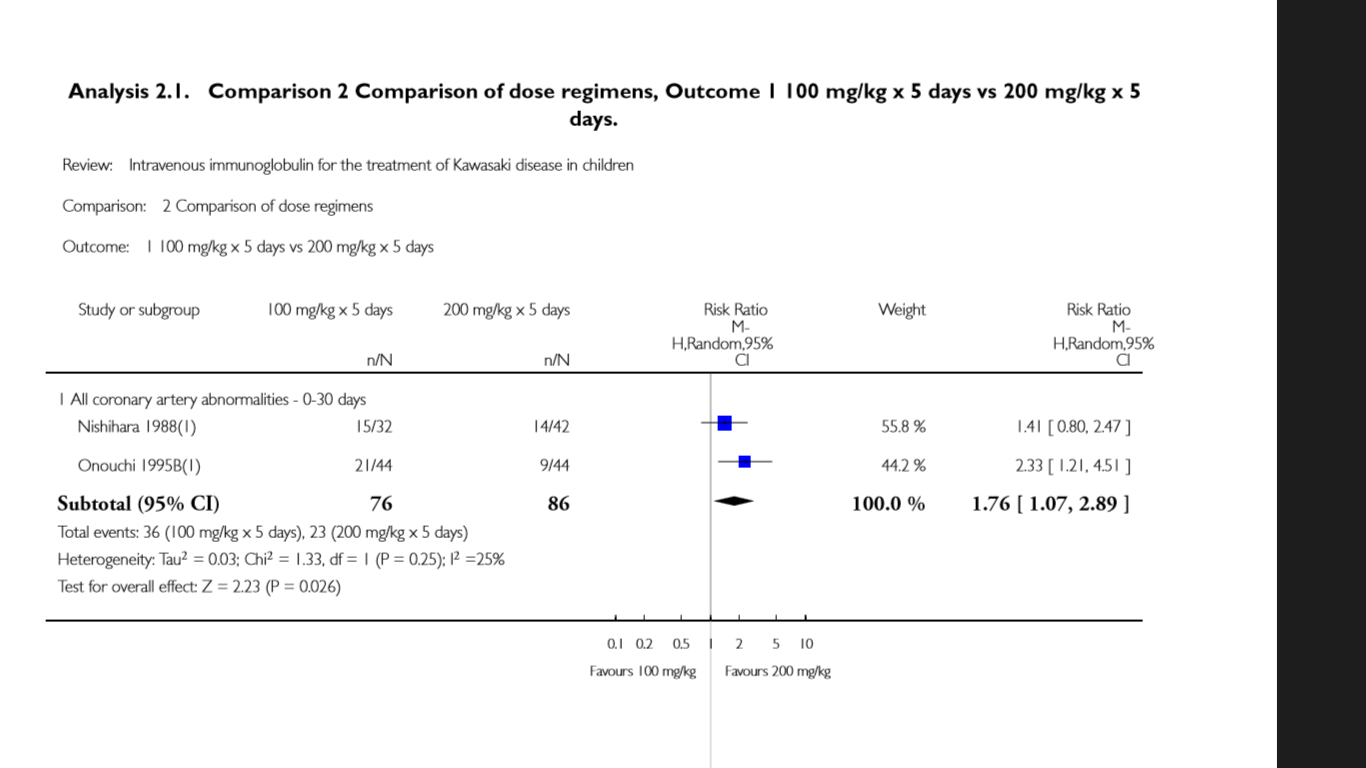 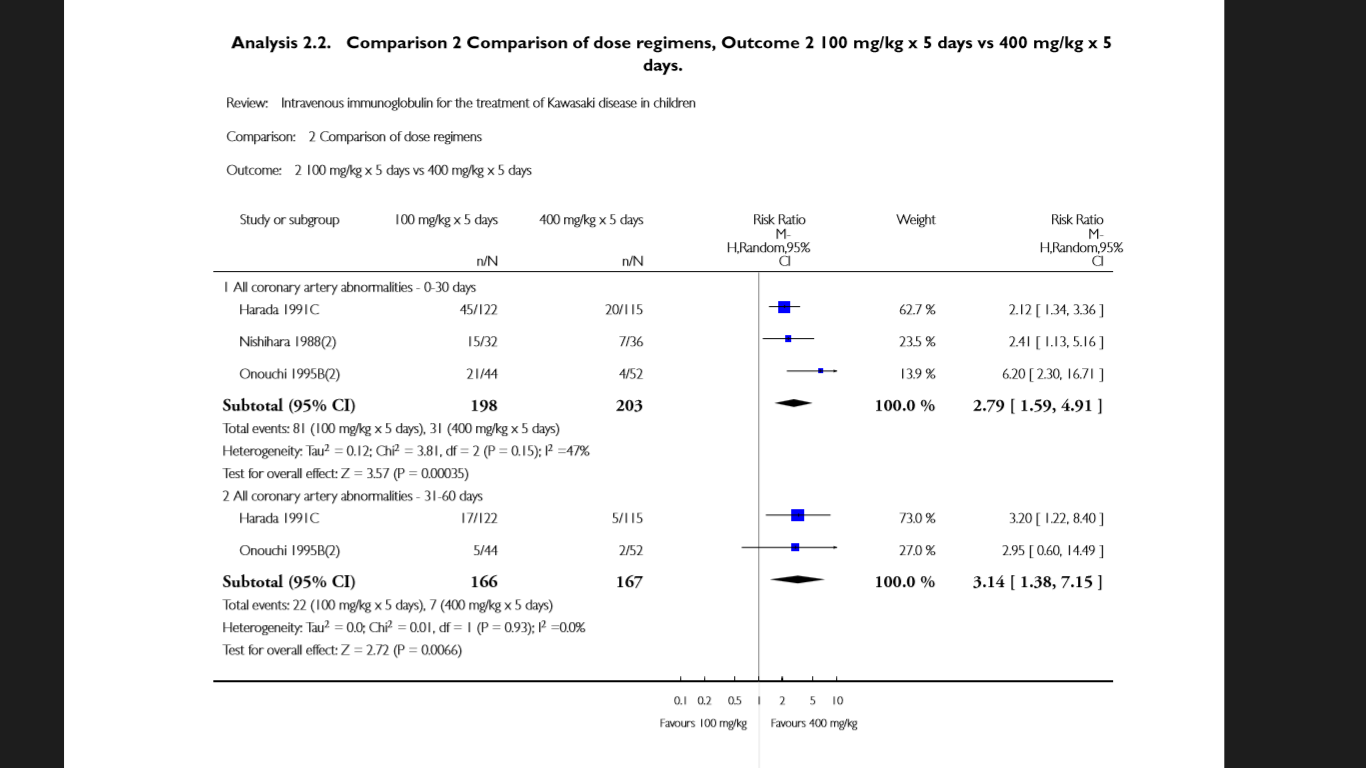 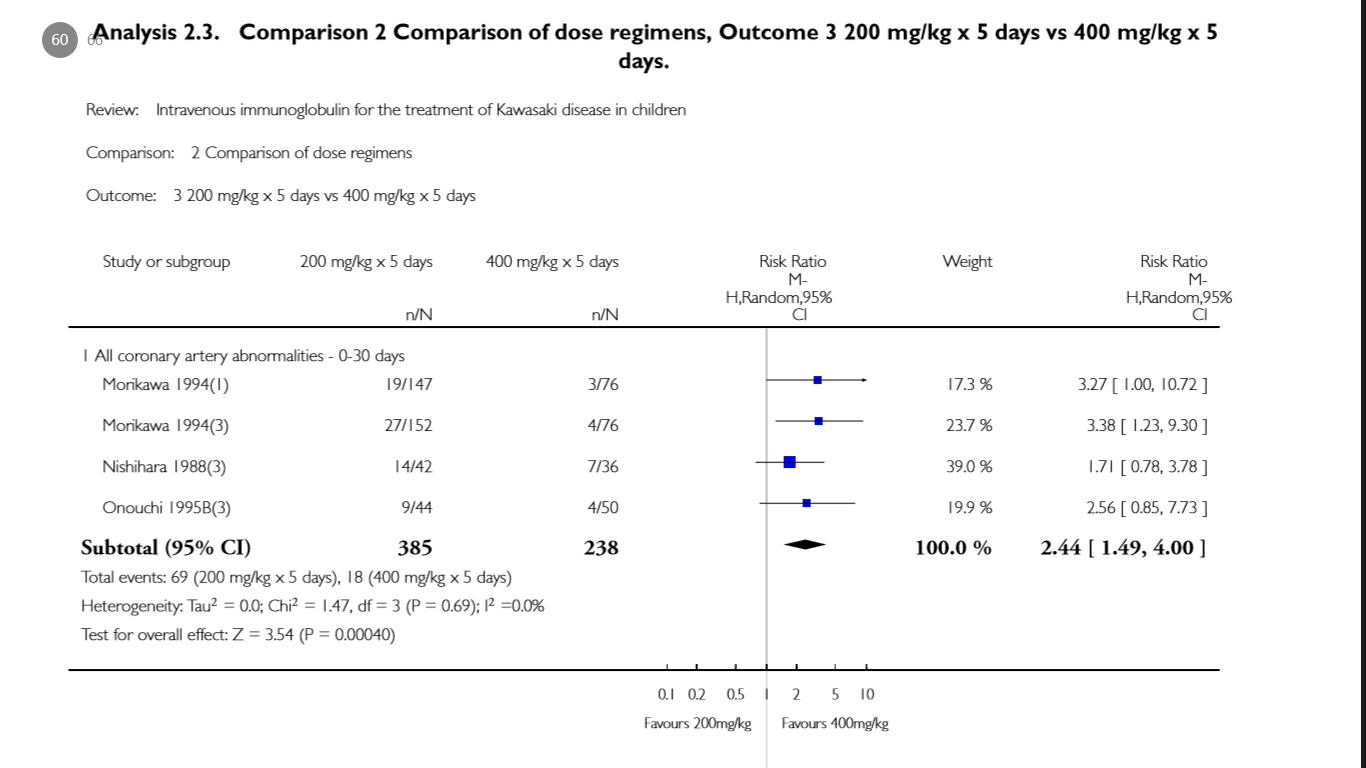 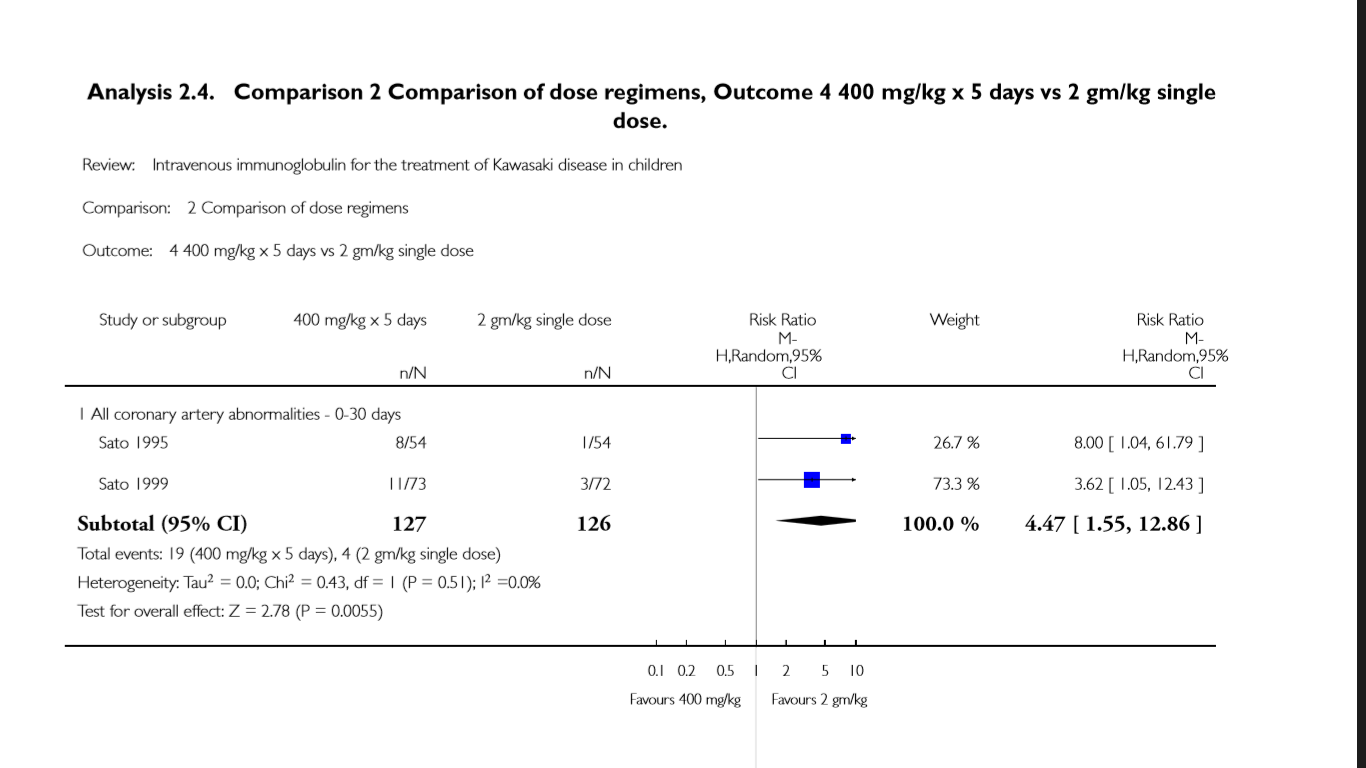 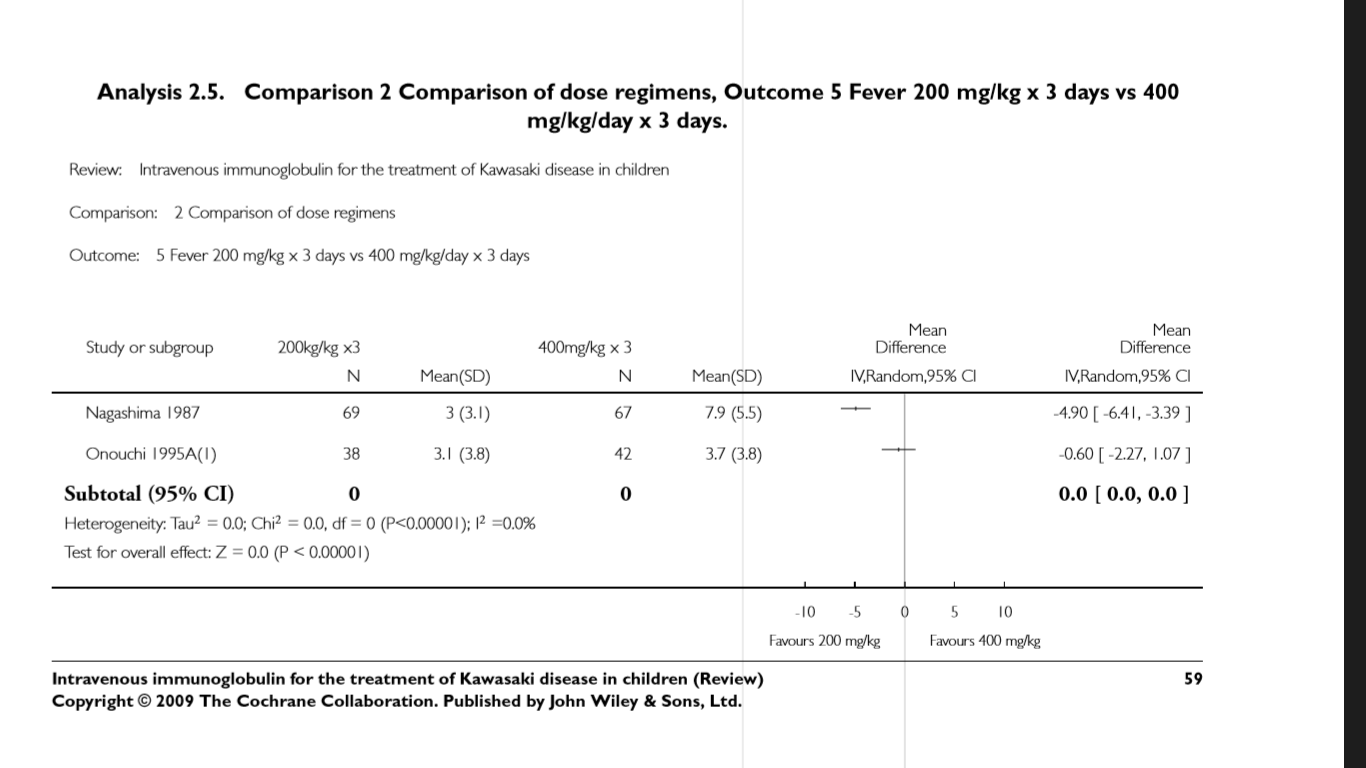 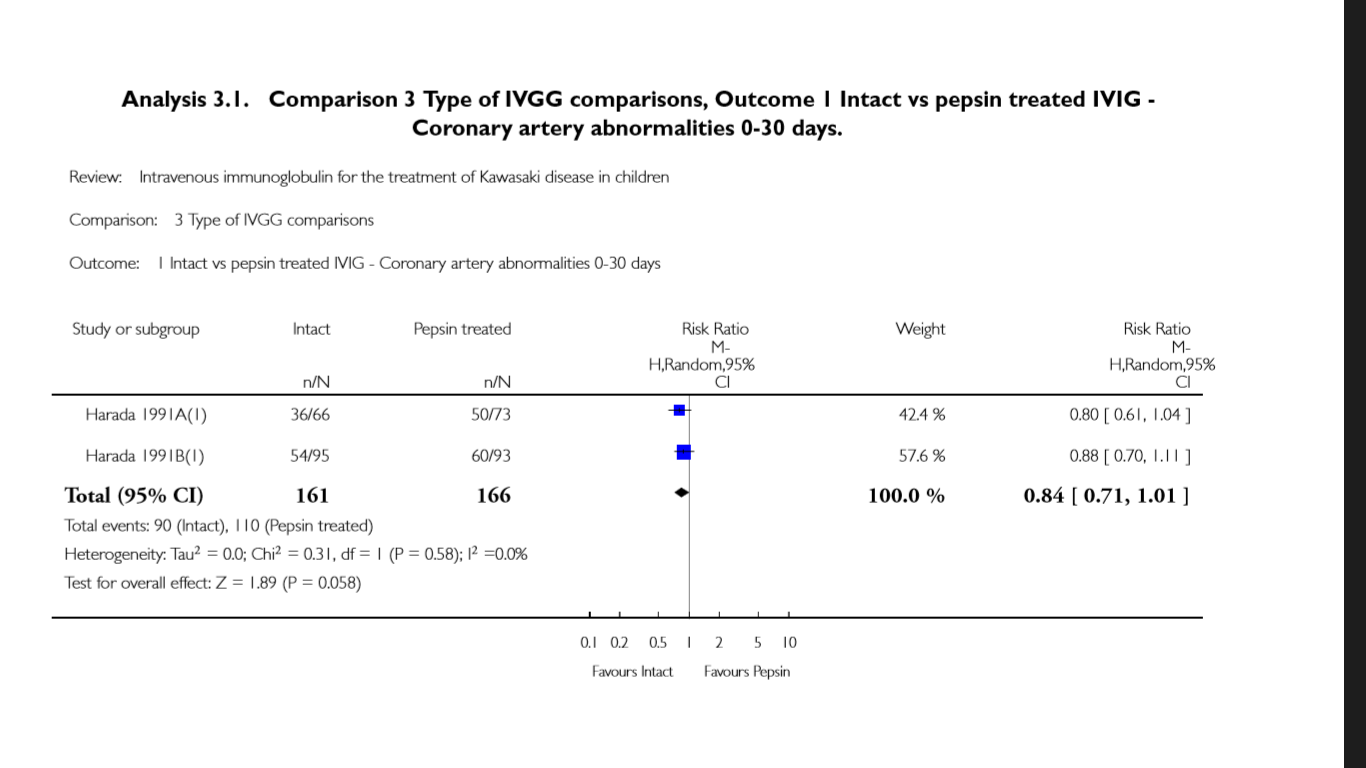 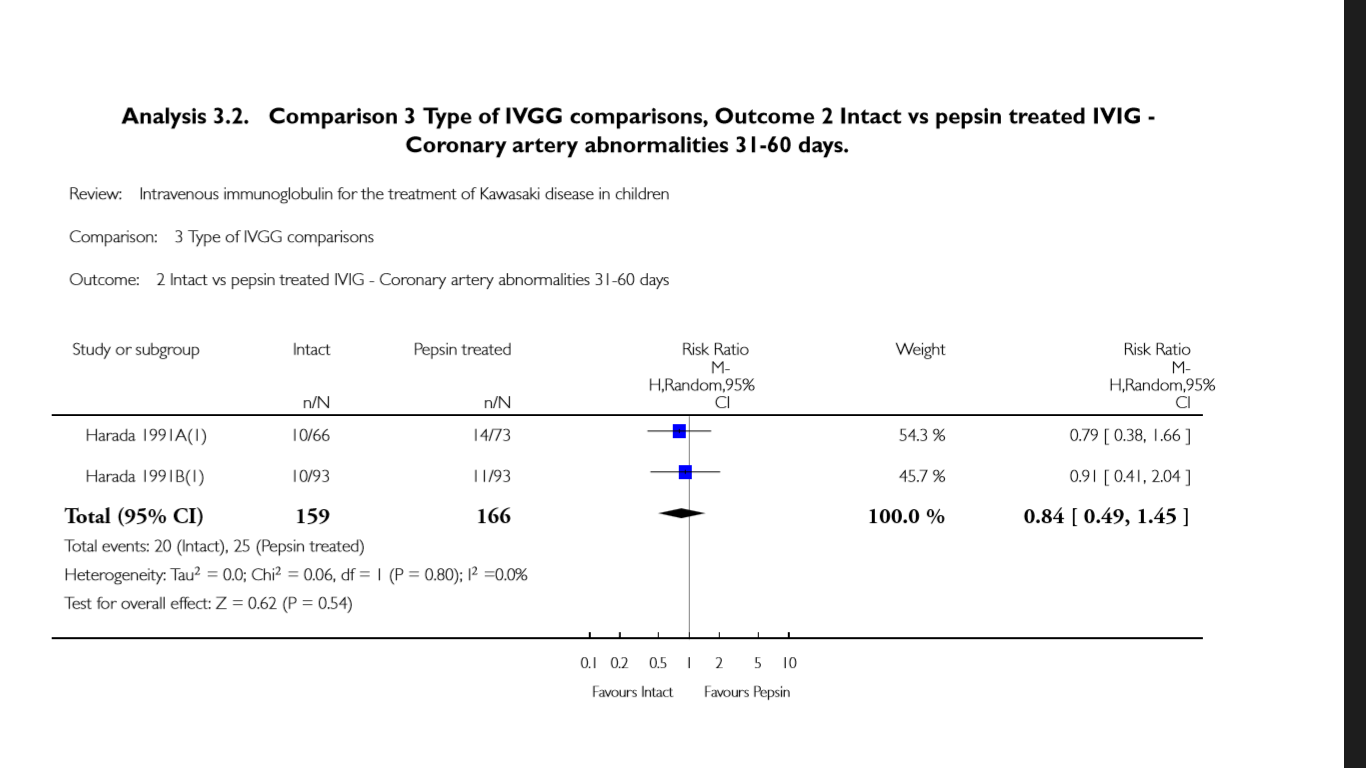 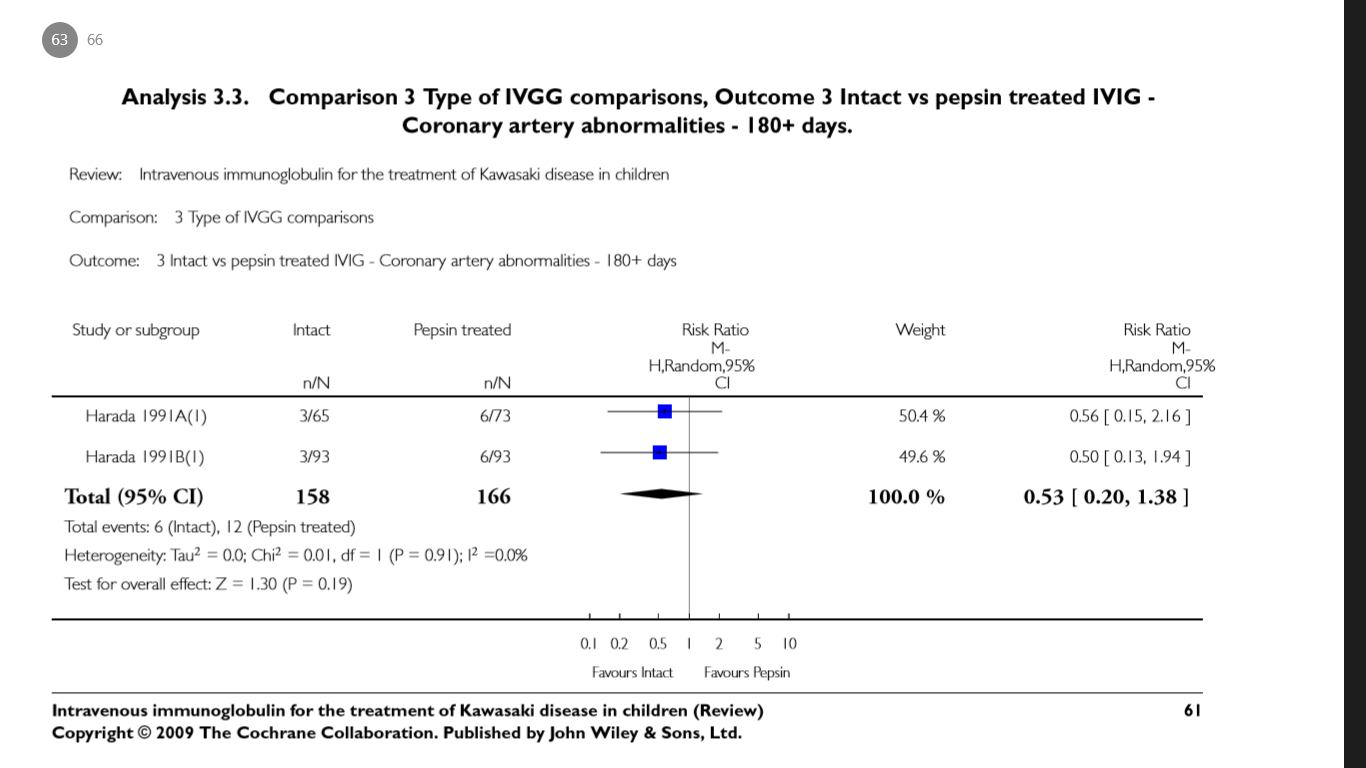 DISCUSION
DISCUSION
CONCLUSIÓN
Los niños que cumplan con los criterios de diagnóstico para la Enfermedad de Kawasaki deben ser tratados con la dosis alta de inmunoglobulina intravenosa (2 gr/kg en dosis única) dentro de los 10 días del inicio de los síntomas.
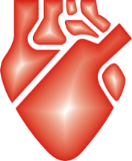 LISTA DE COTEJO - METAANALISIS
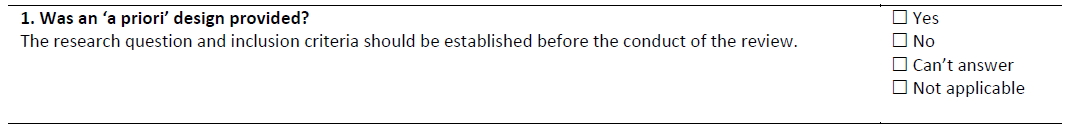 X
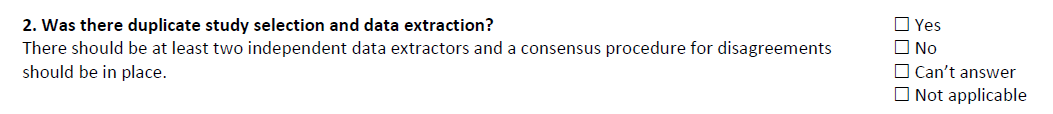 X
X
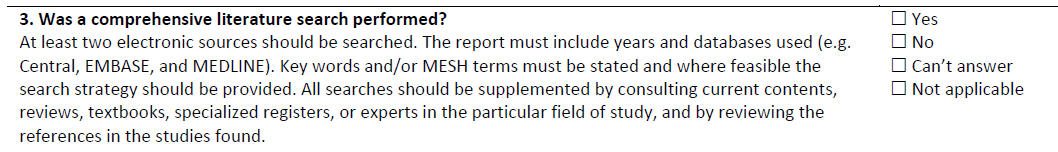 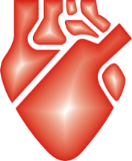 LISTA DE COTEJO - METAANALISIS
X
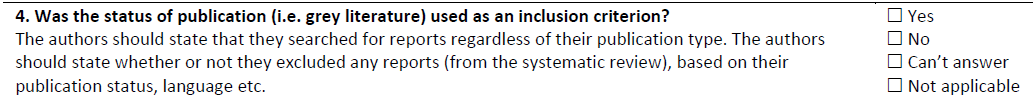 X
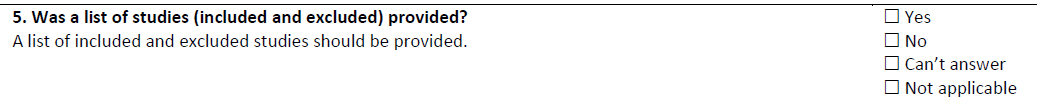 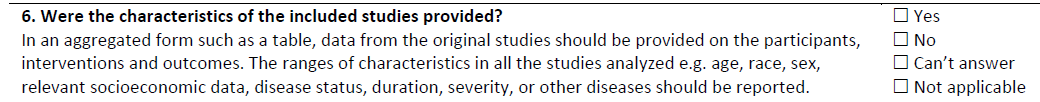 X
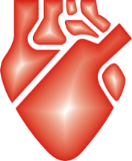 LISTA DE COTEJO - METAANALISIS
X
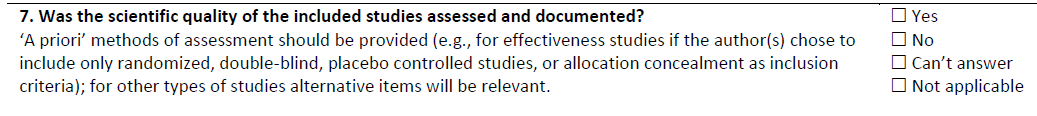 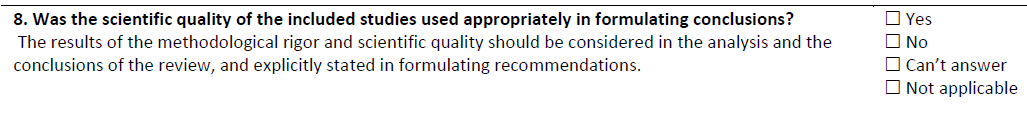 X
X
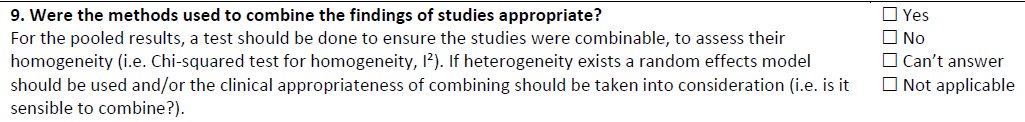 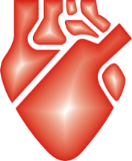 LISTA DE COTEJO - METAANALISIS
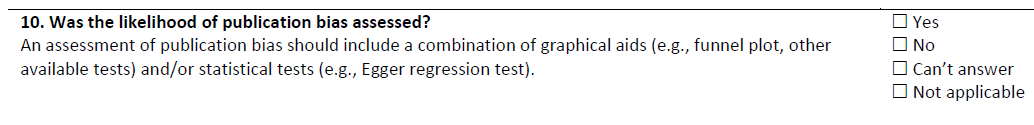 X
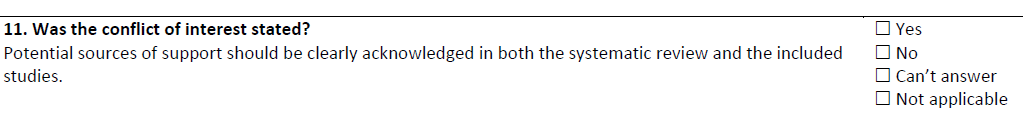 X
APORTES DEL GRUPO
¿Cual es la eFECTIVIDAD del uso de inmunoglobulina en la prevención de aparición de complicaciones cardiovasculares en pacientes con enfermedad de Kawsaki?
El efecto beneficioso del uso de inmunoglobulina en relación al desarrollo de anormalidades de las arterias coronarias (AACS) se observó en los primeros 30 días (fase aguda de la enfermedad)
Recibir inmunoglobulina en los primeros 30 días en todos los pacientes, tengan o no AACS mostró beneficio para el desarrollo de punto final (muerte, dilatación o aneurismas de las arterias coronarias, anomalías función cardiaca)
En aquellos pacientes sin AACS, no existe diferencia estadísticamente significativa el recibir o no inmunoglobulina en los primeros 30 días
En pacientes con AACS al momento del diagnóstico en los subgrupos 0-30 y 30-60 días, el efecto beneficioso de la inmunoglobulina no fue estadísticamente significativo para aparición de nuevas AACS
APORTES DEL GRUPO
Si se tiene criterios diagnósticos precisos de enfermedad de Kawasaki, el uso de inmunoglobulina en los primeros 10 días de aparición de la clínica, en un   seguimiento de 0-30 días, mostro disminución estadísticamente significativa para la aparición de AACS
Pacientes sin criterios diagnósticos de enfermedad de Kawasaki y sin AACS iniciales no se observó beneficio estadísticamente significativo respecto al uso de inmunoglobulina en el seguimiento de 0-30 días
El uso de 2 gr/kg/día dosis única es más beneficioso que dosis de 400 mg/kg/día por 5 días
Comentarios:
En los criterios de exclusión de este meta análisis no hubo descarte previo de enfermedad de Kawasaki, debido a que actualmente es conocido la reincidencia de esta patología
En el estudio refieren que no se demostró eventos adversos con el uso de inmunoglobulina, mas sin embargo, no presentan tablas respecto a estos (eventos adversos)
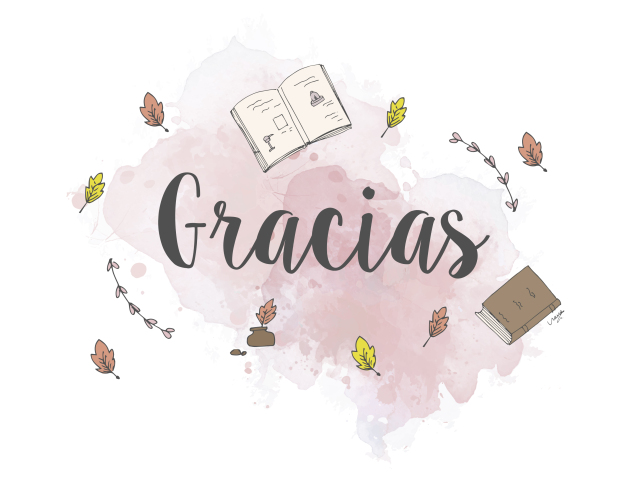